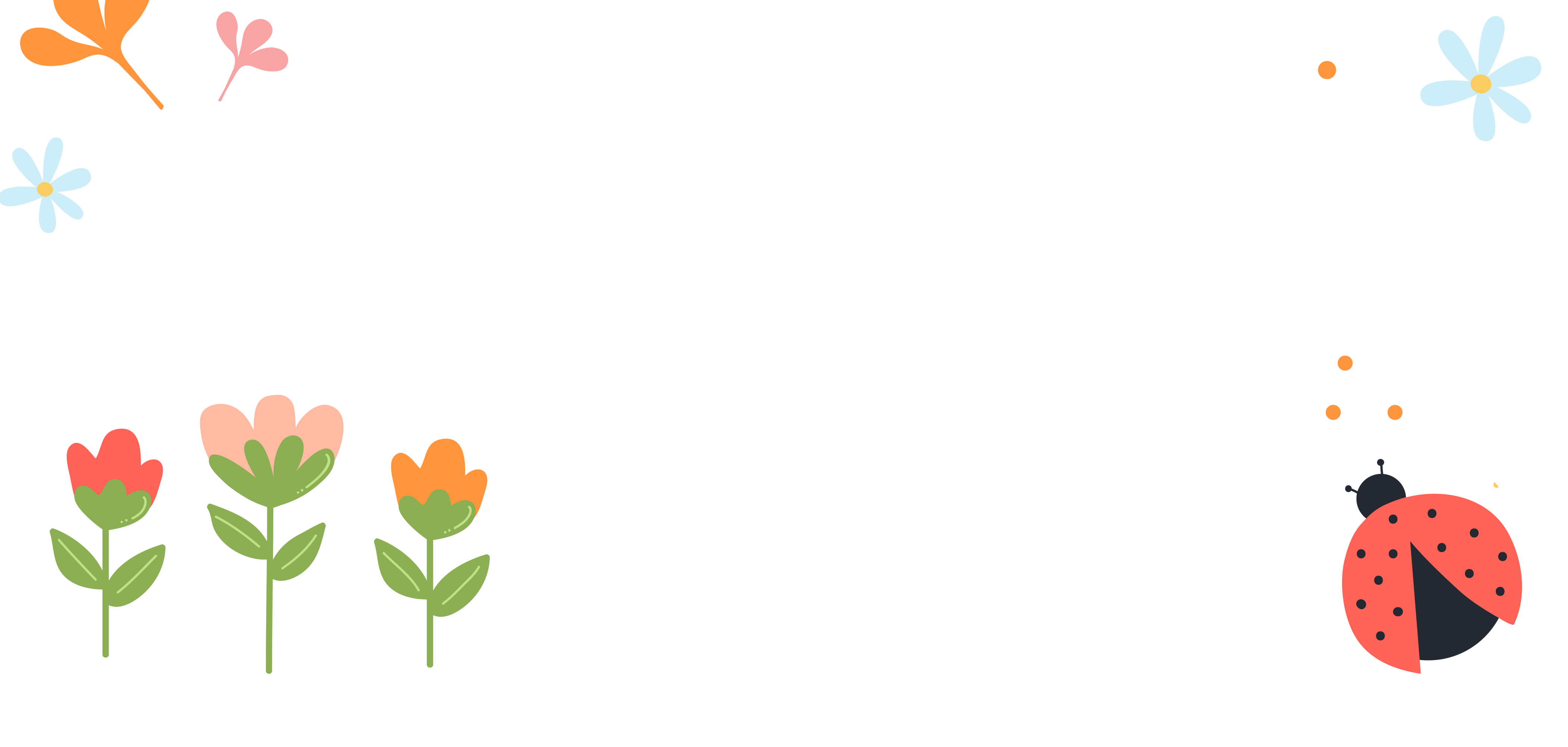 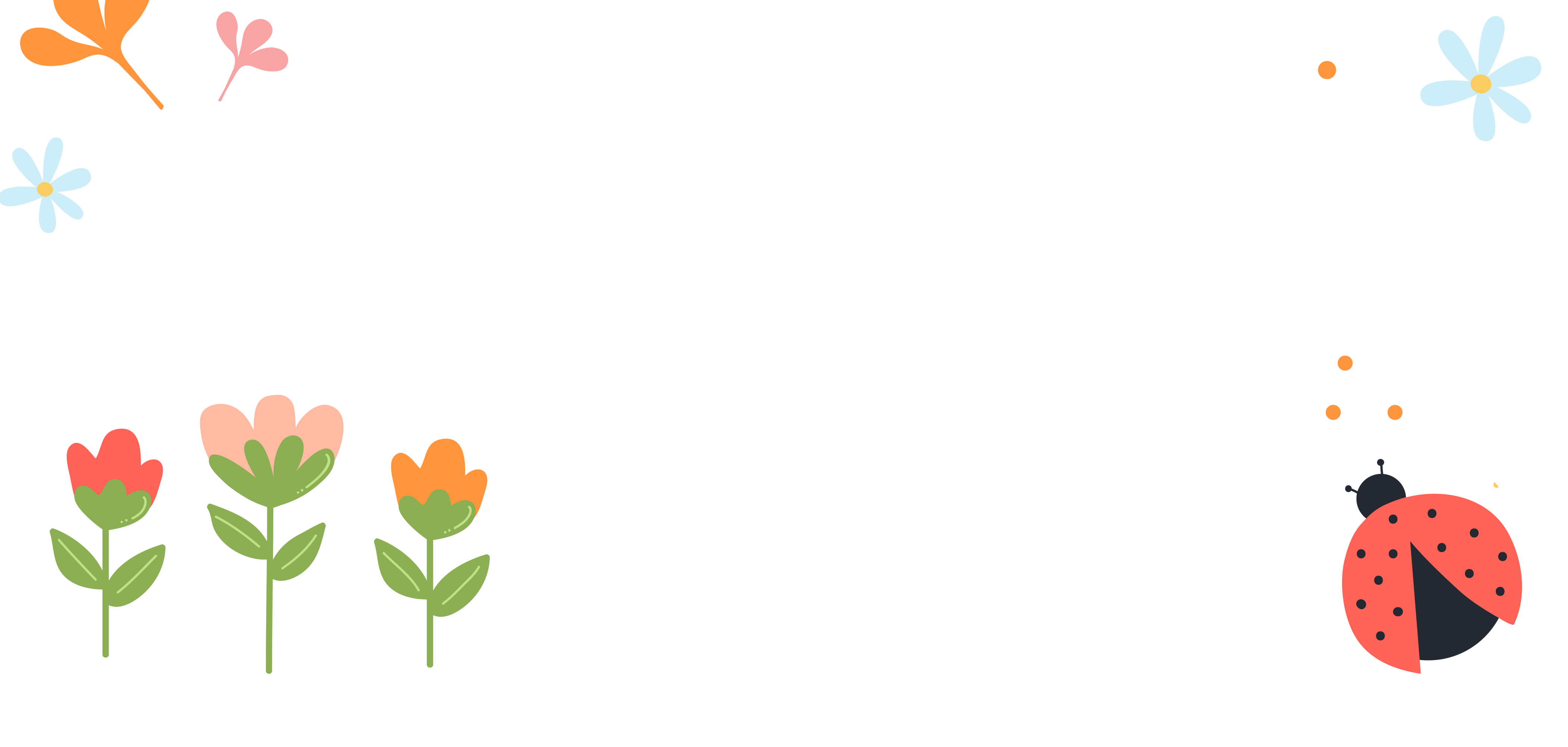 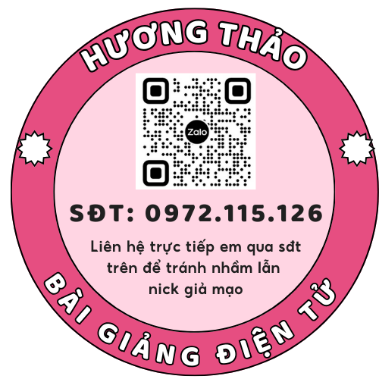 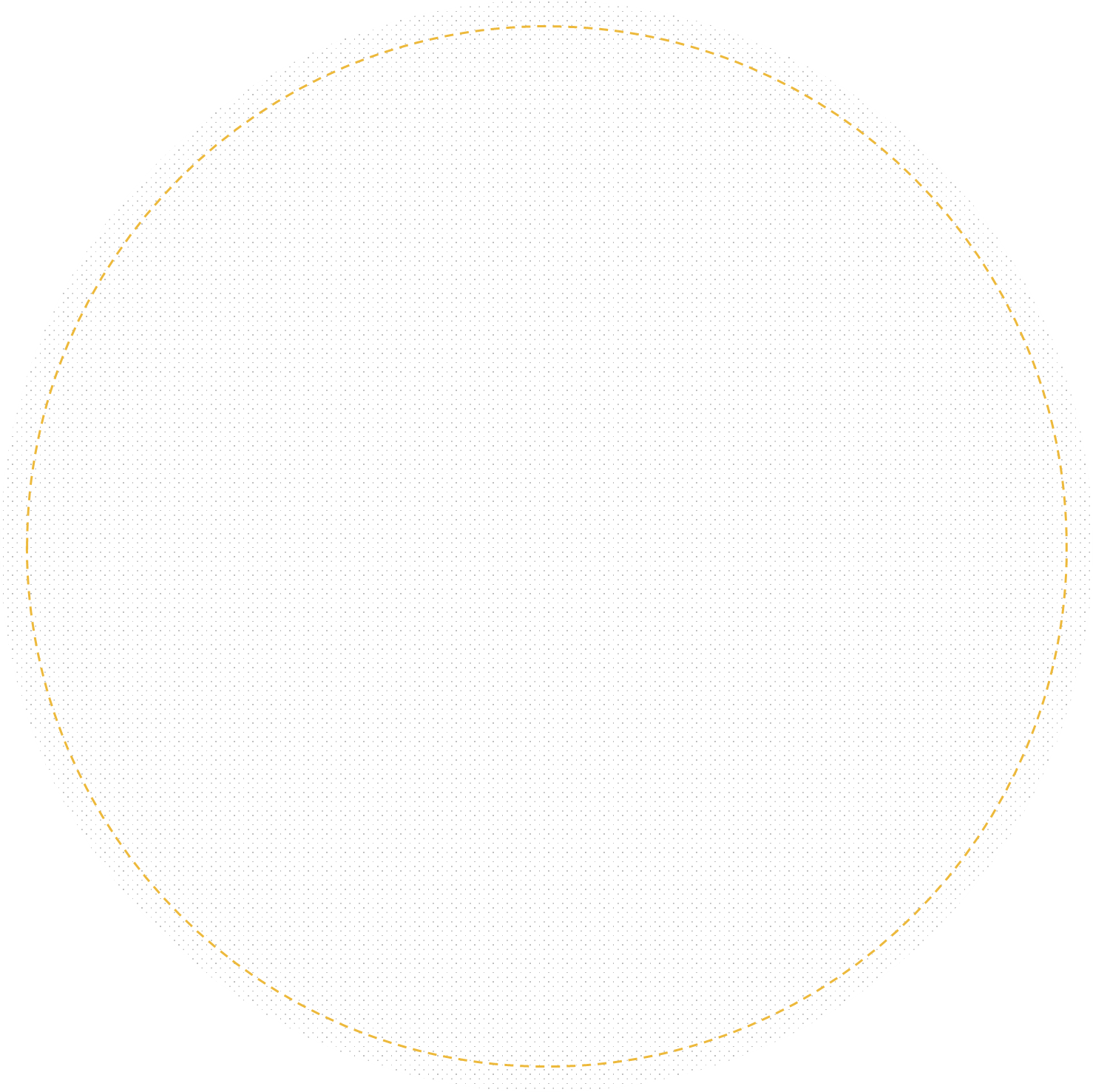 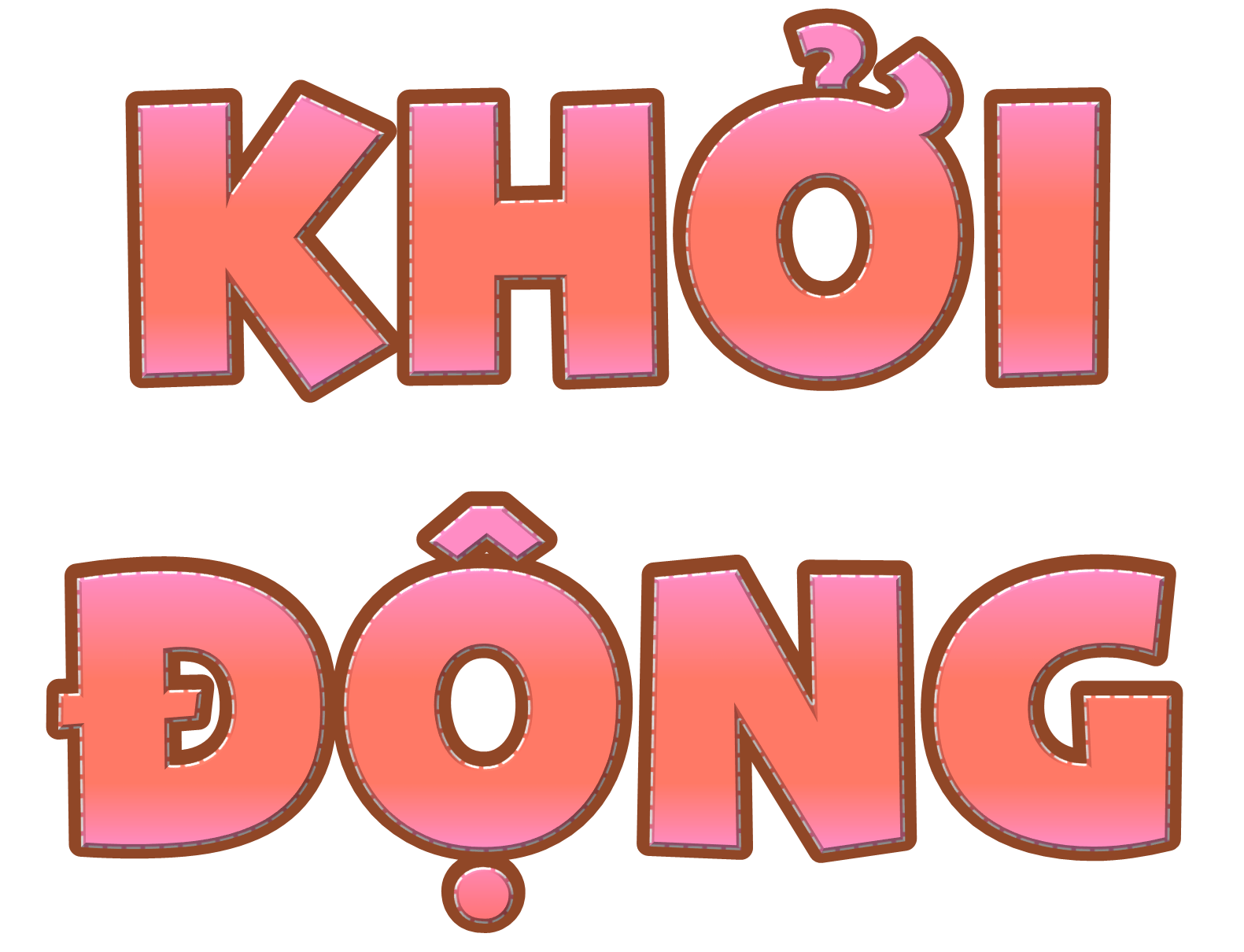 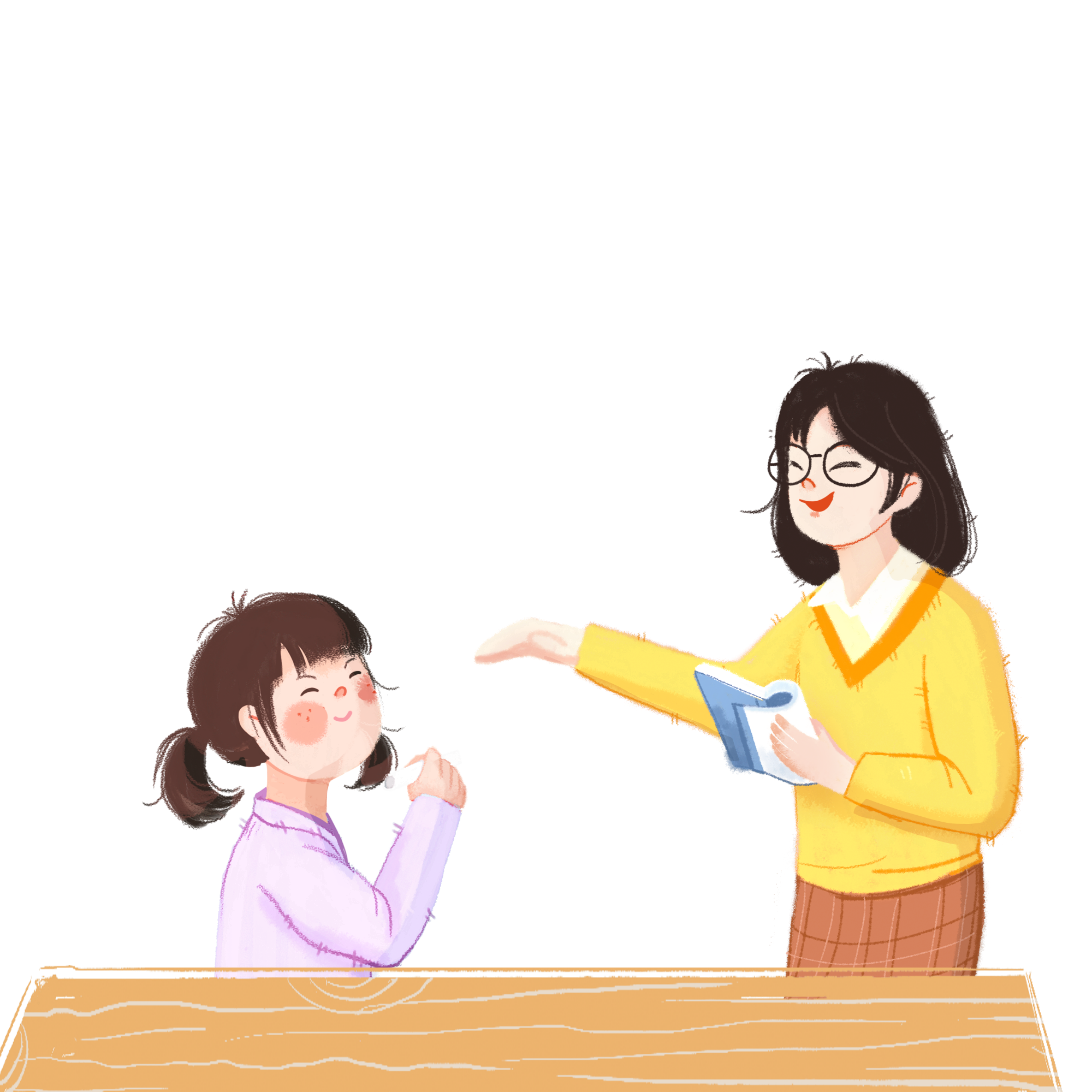 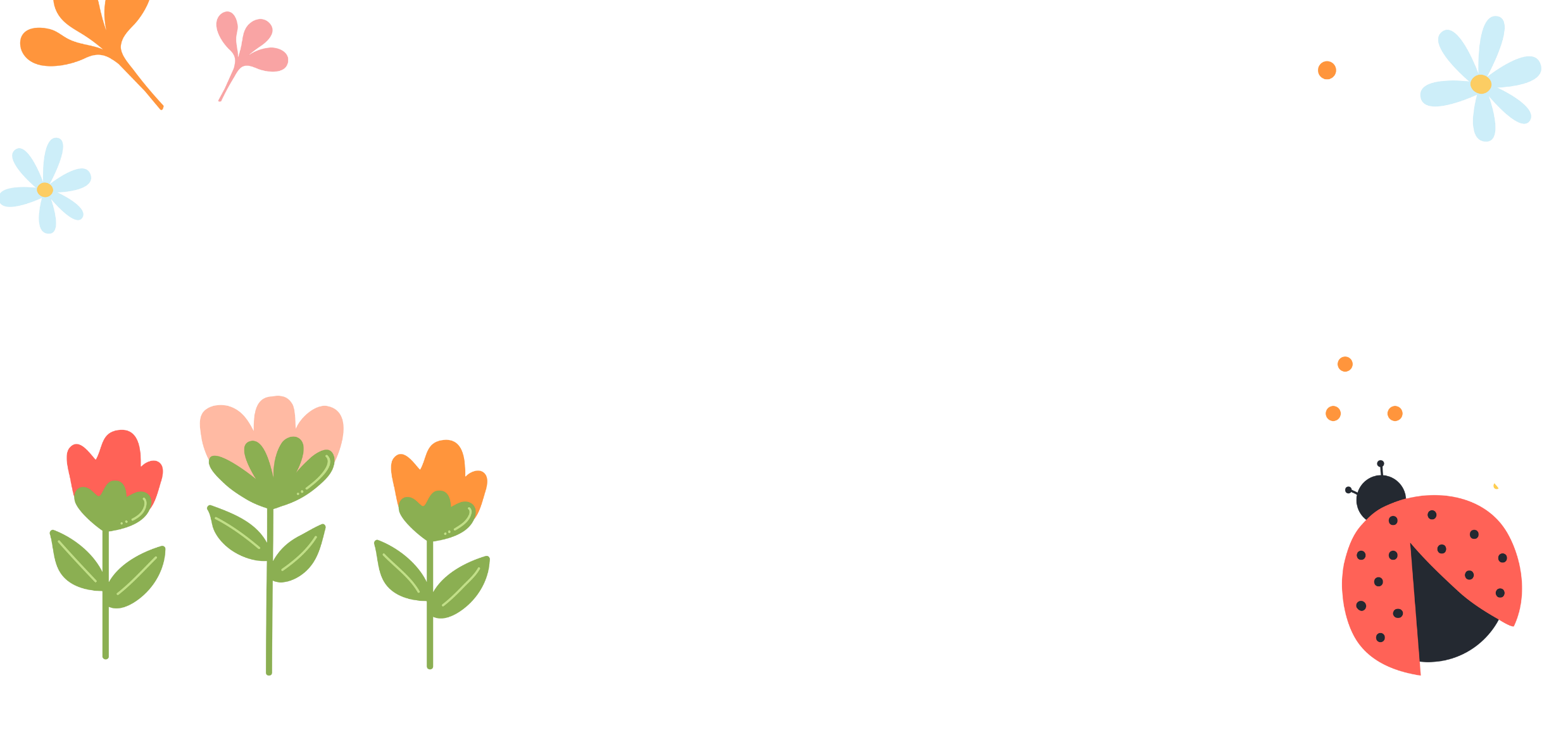 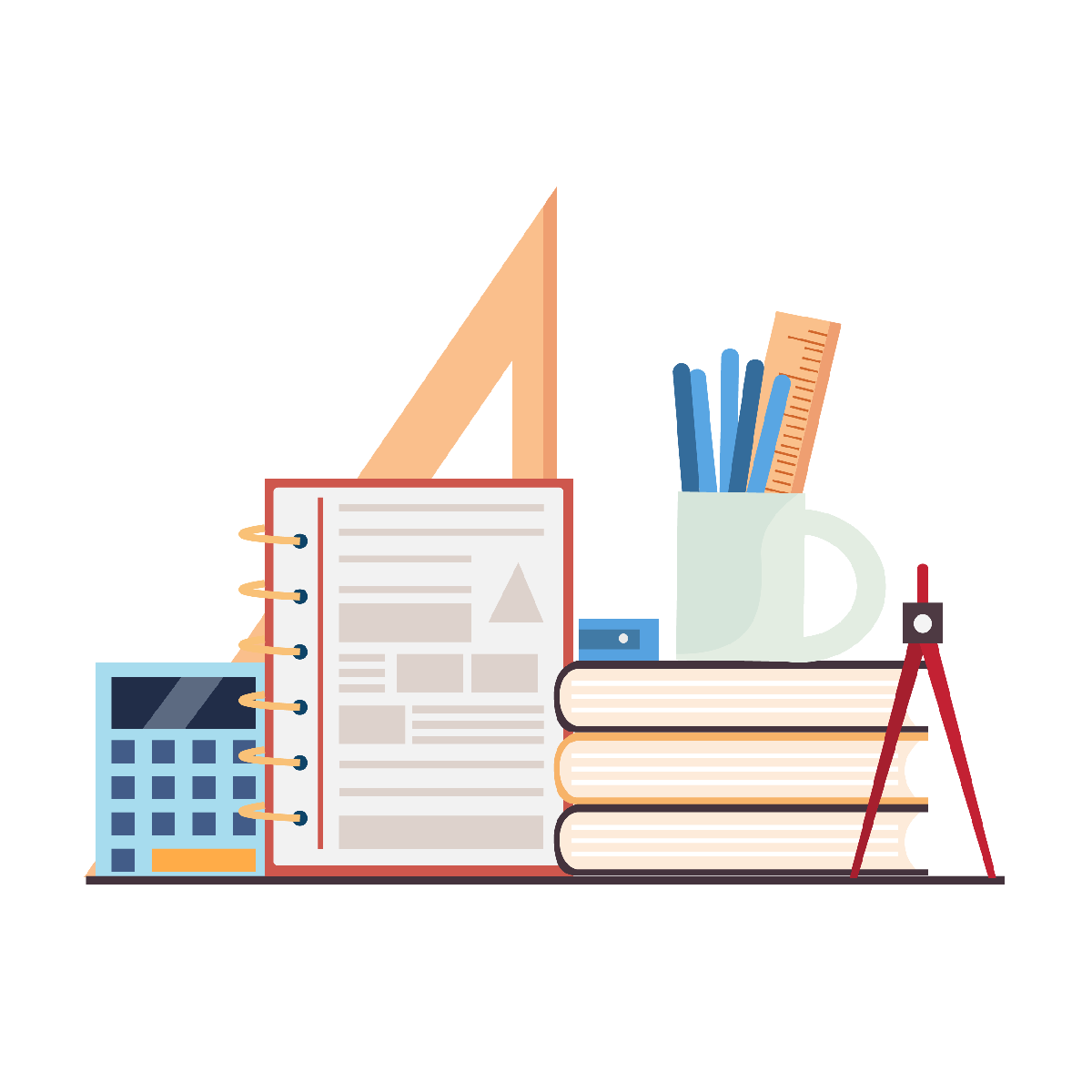 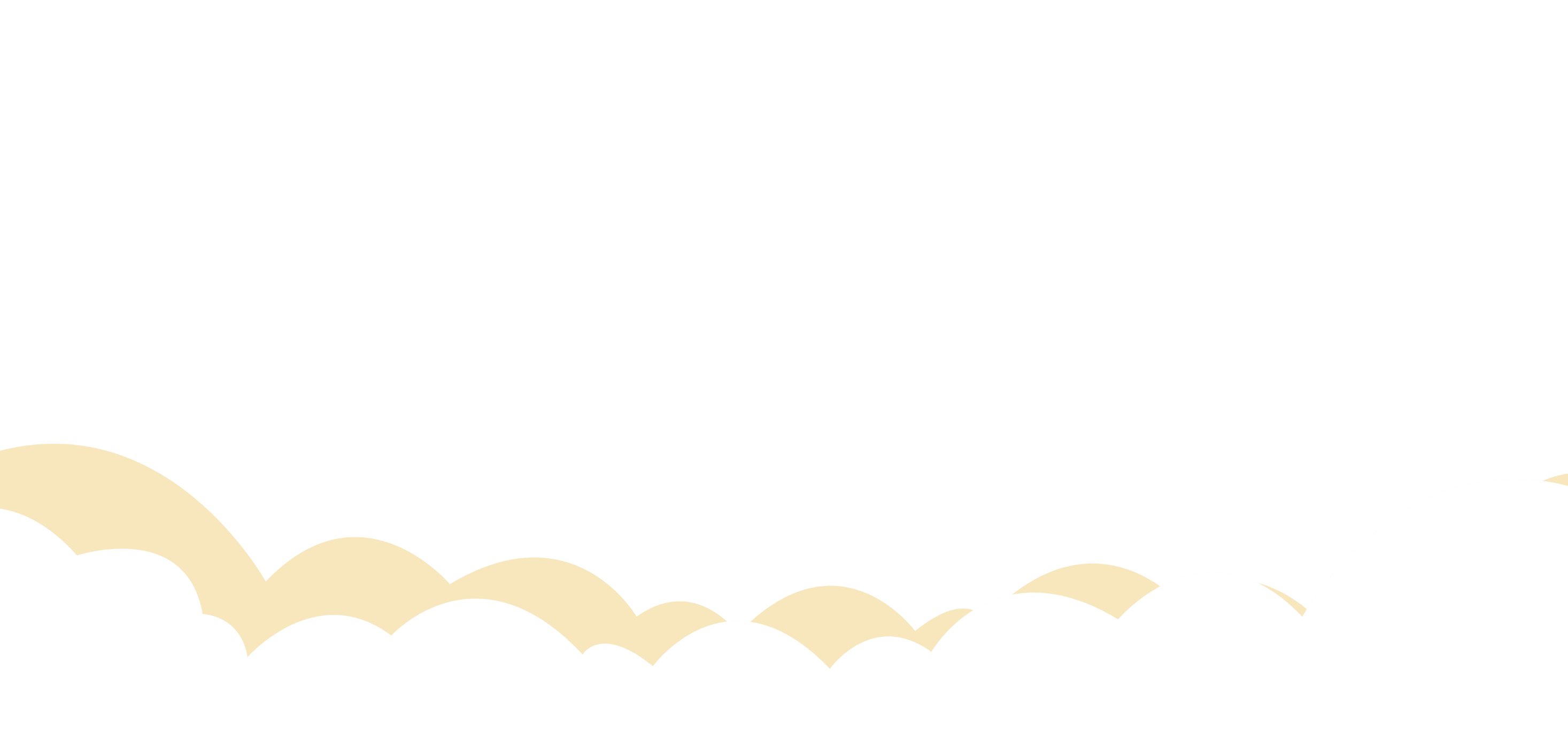 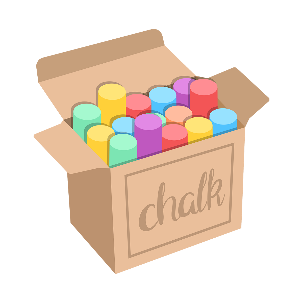 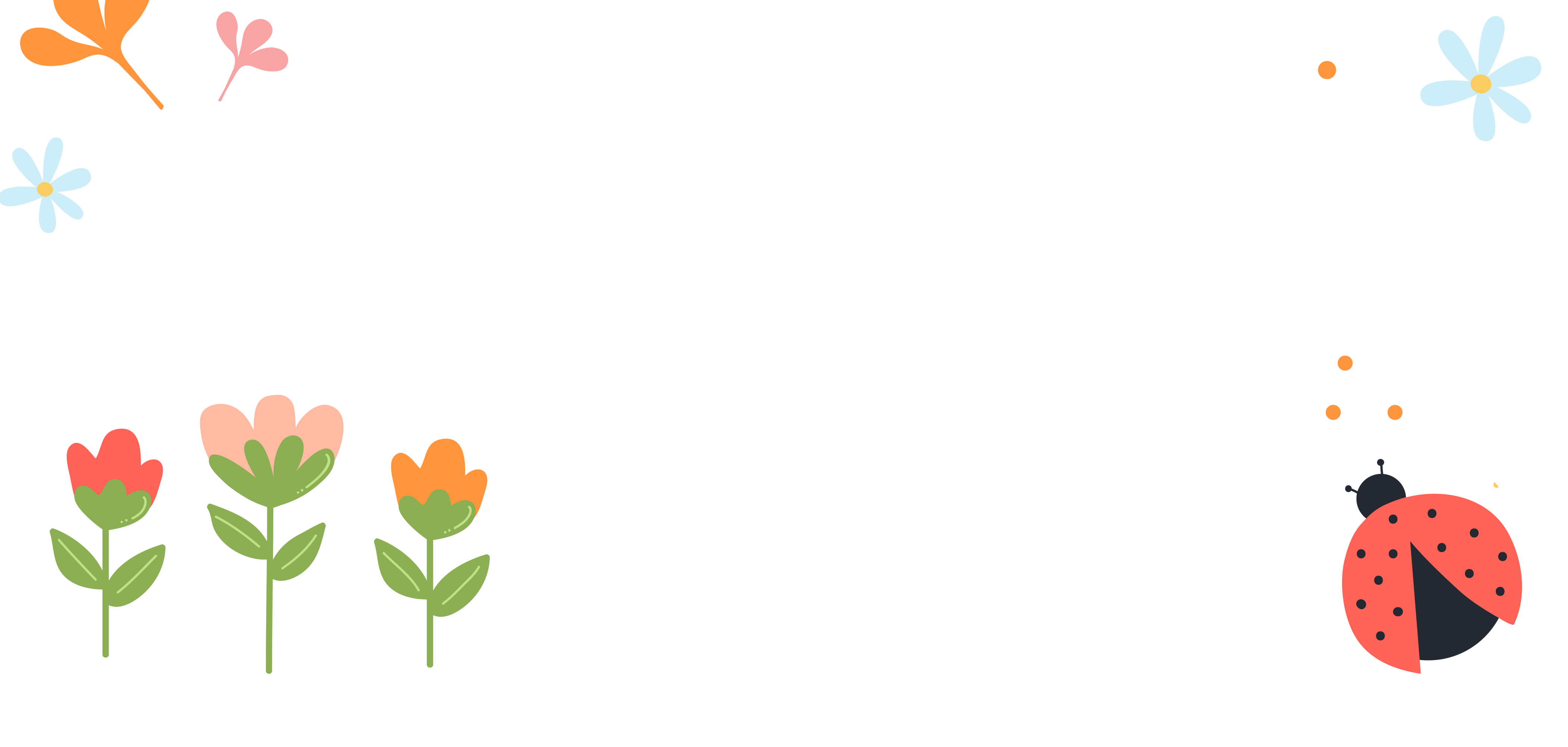 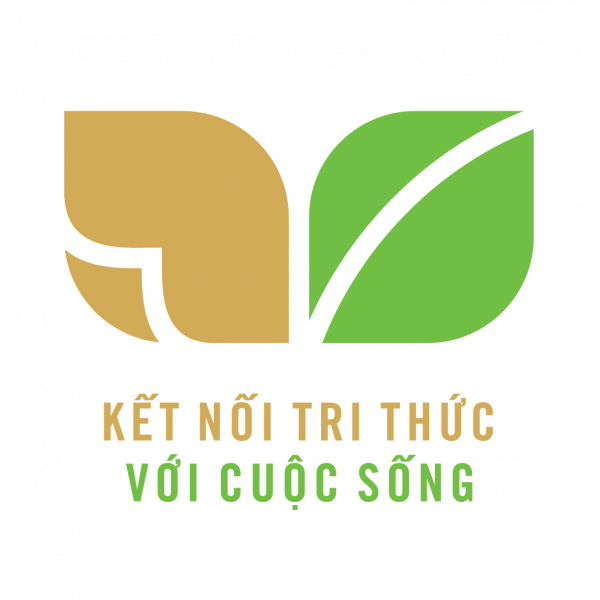 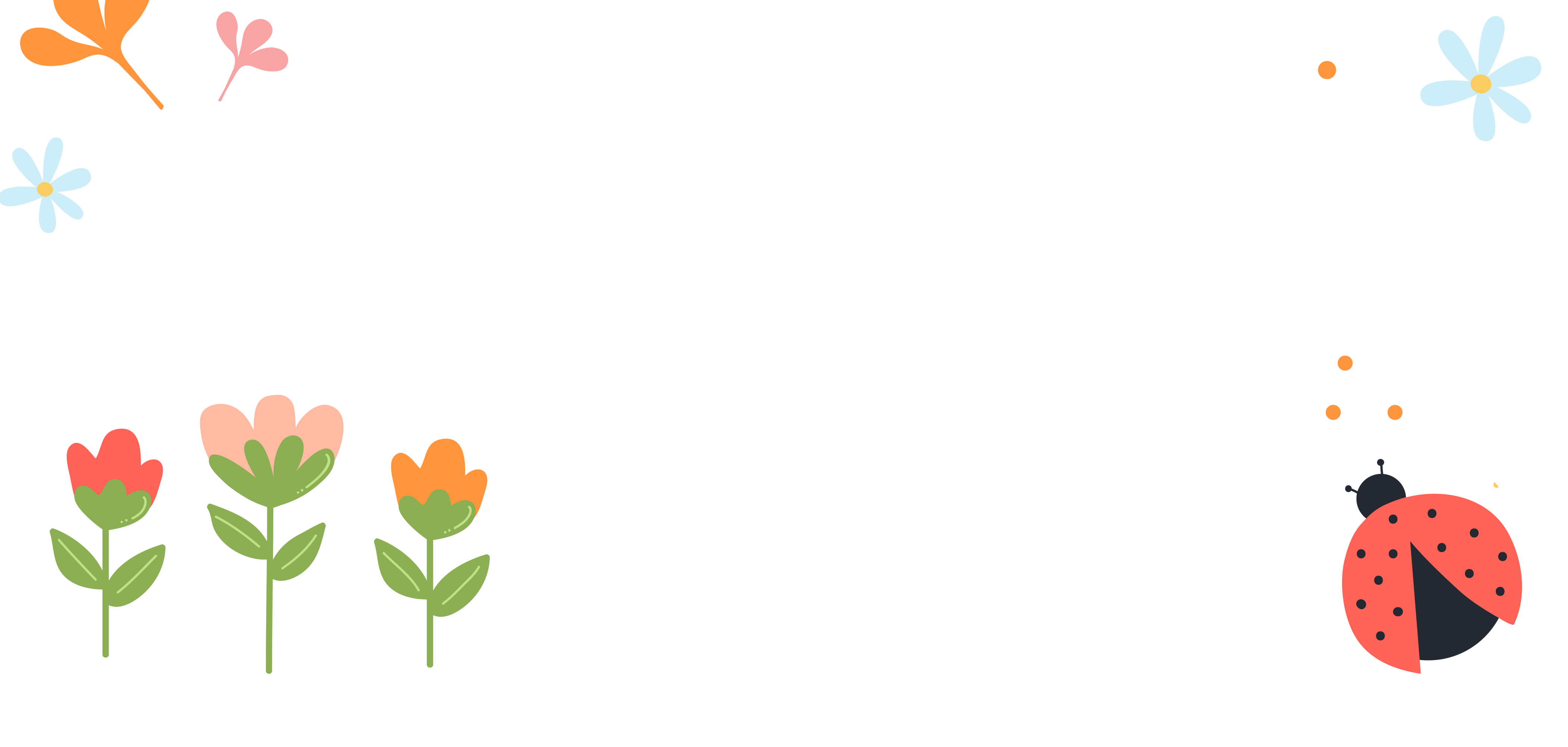 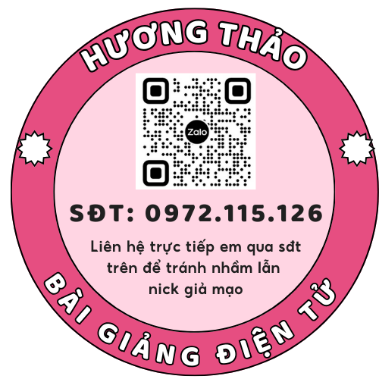 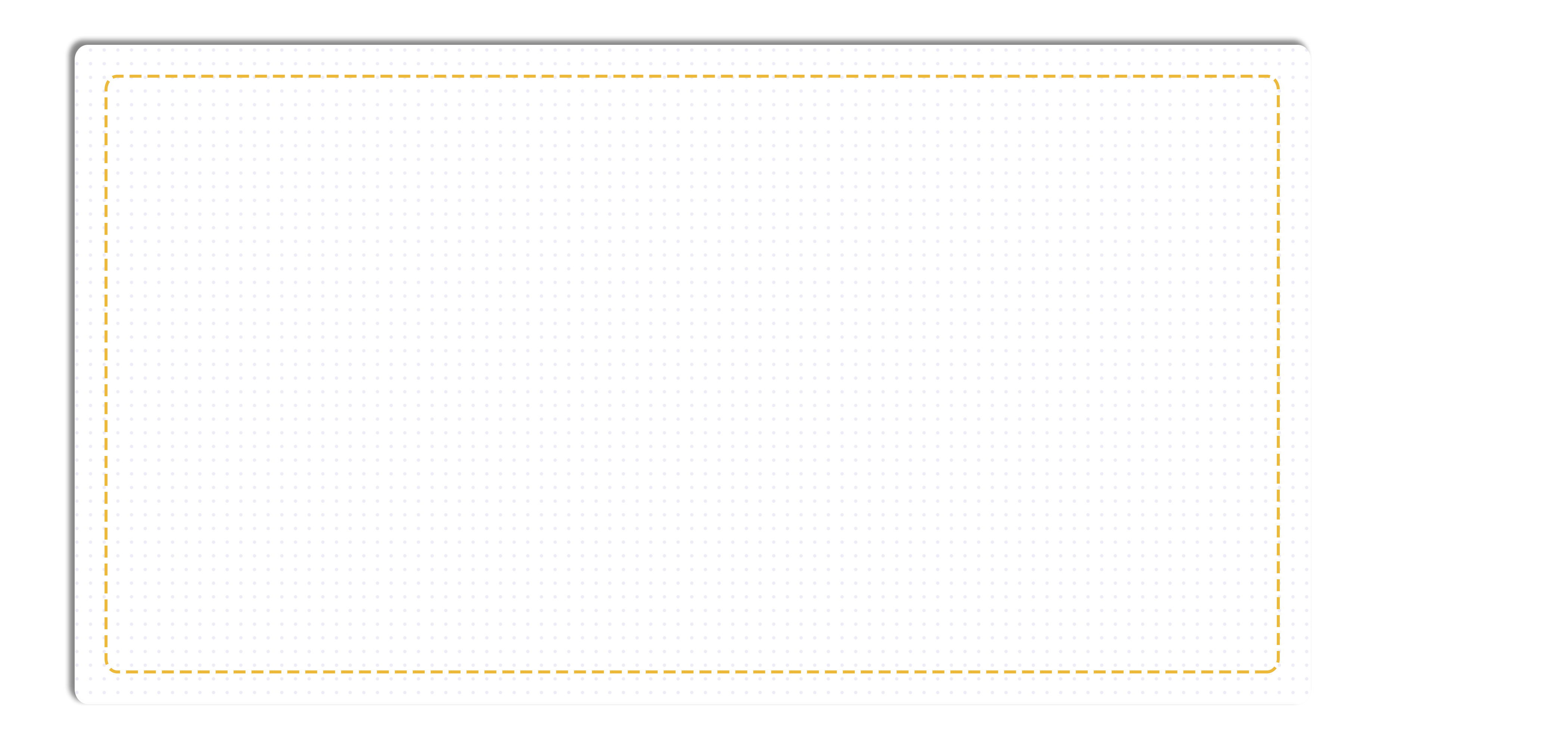 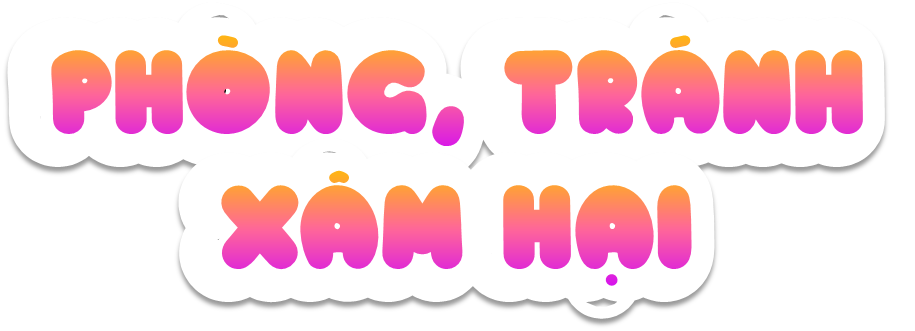 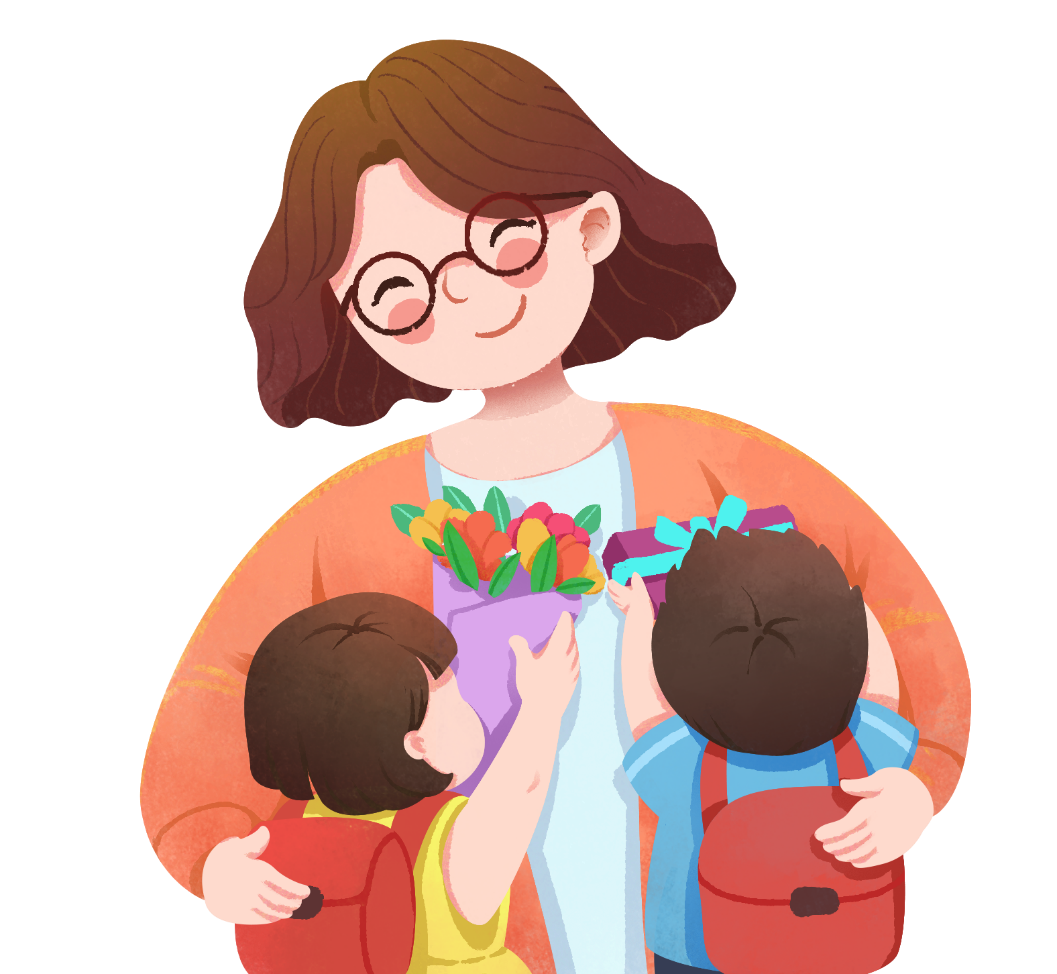 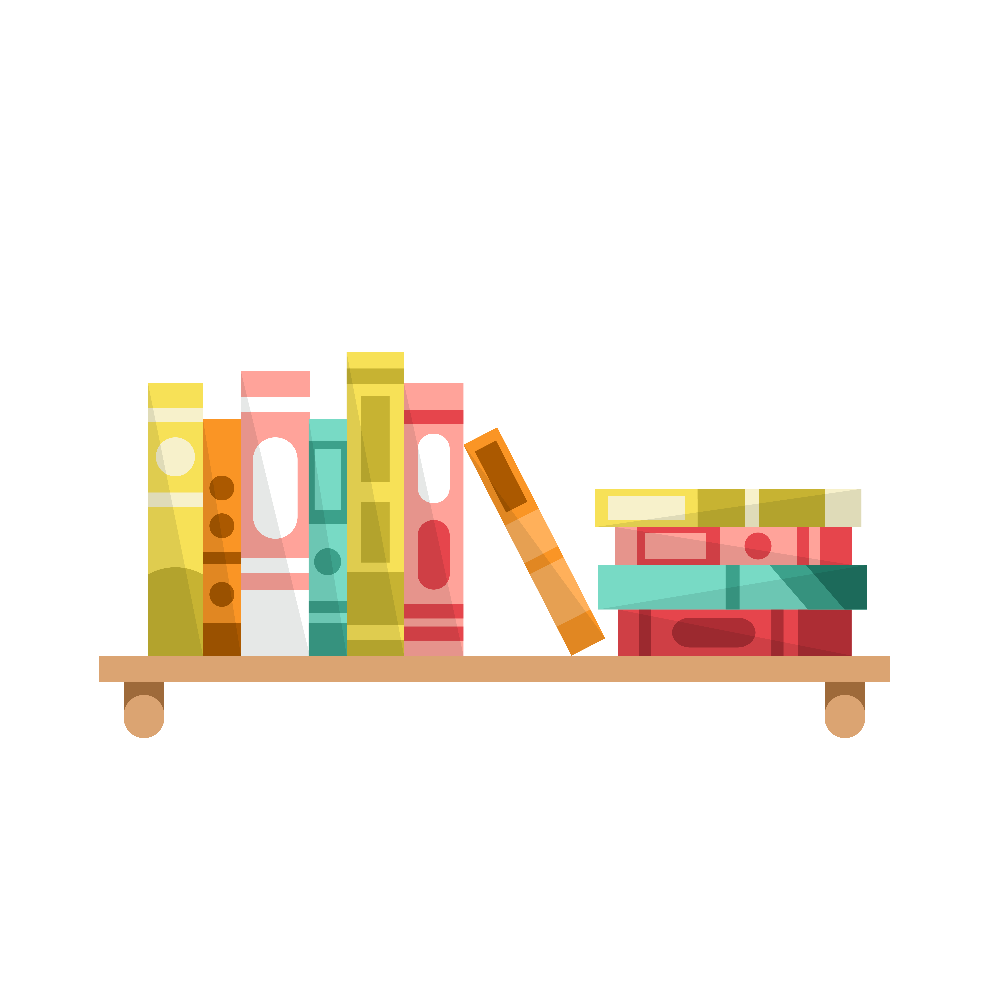 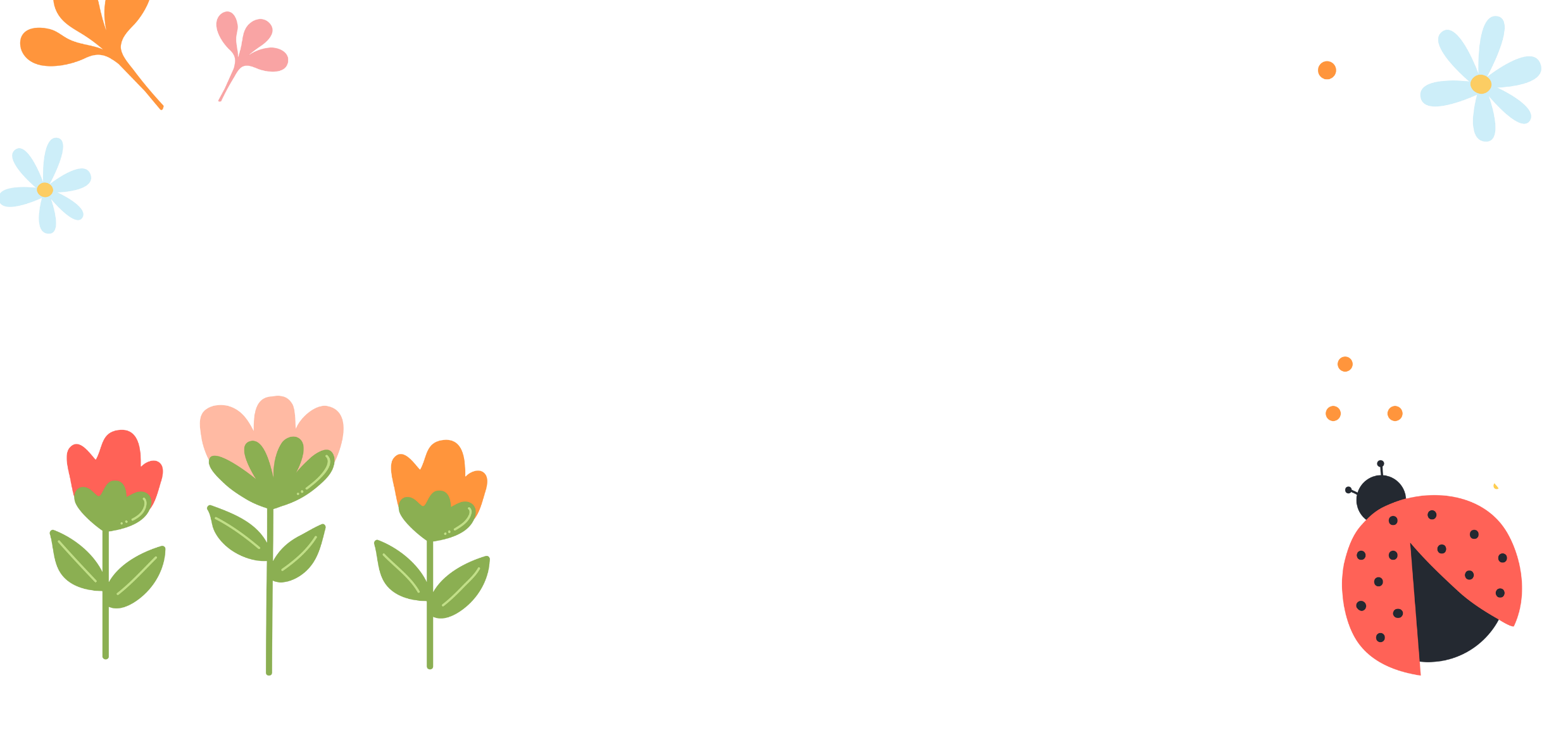 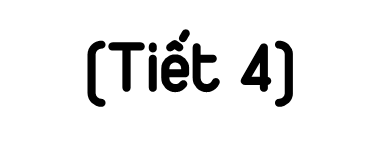 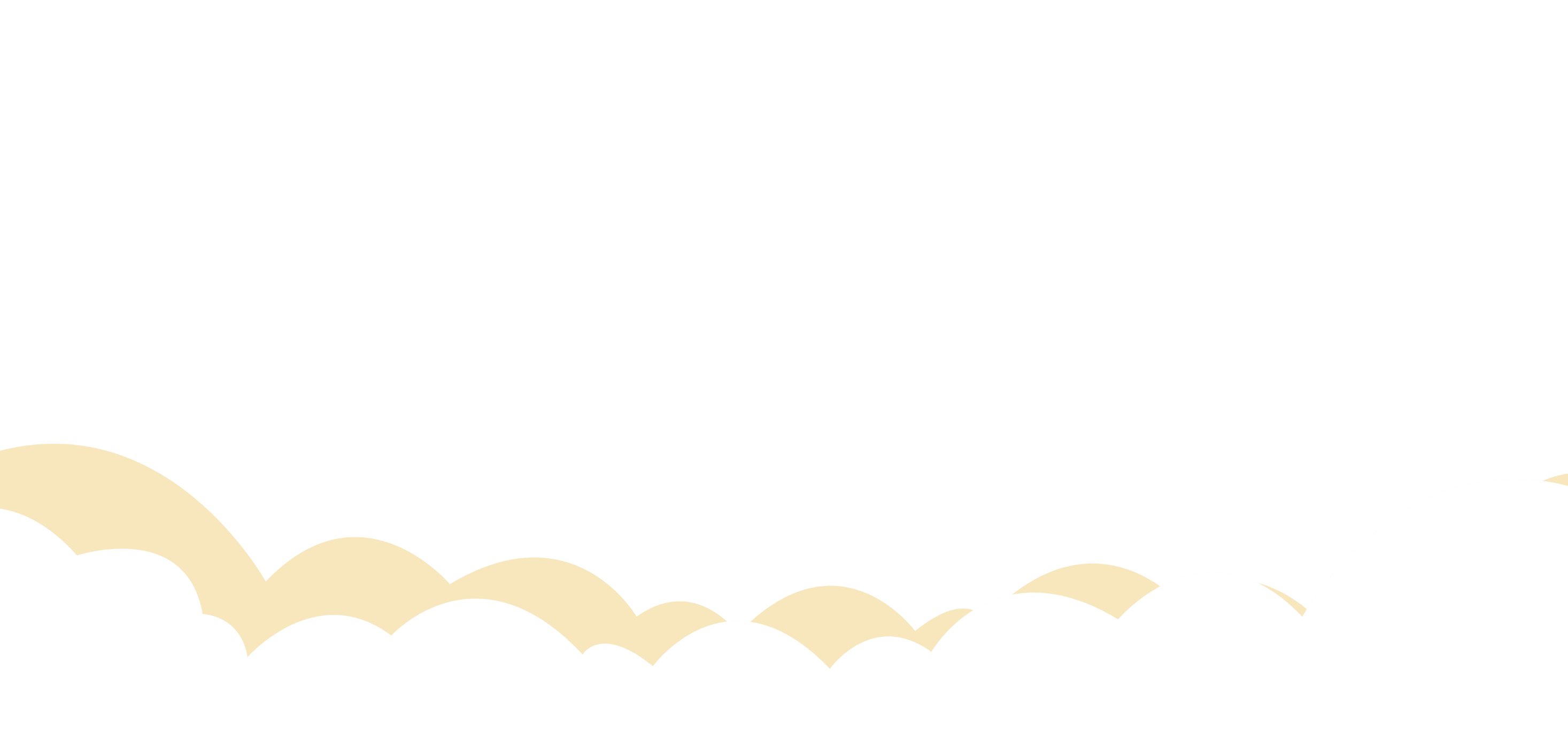 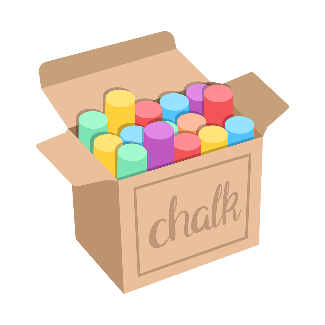 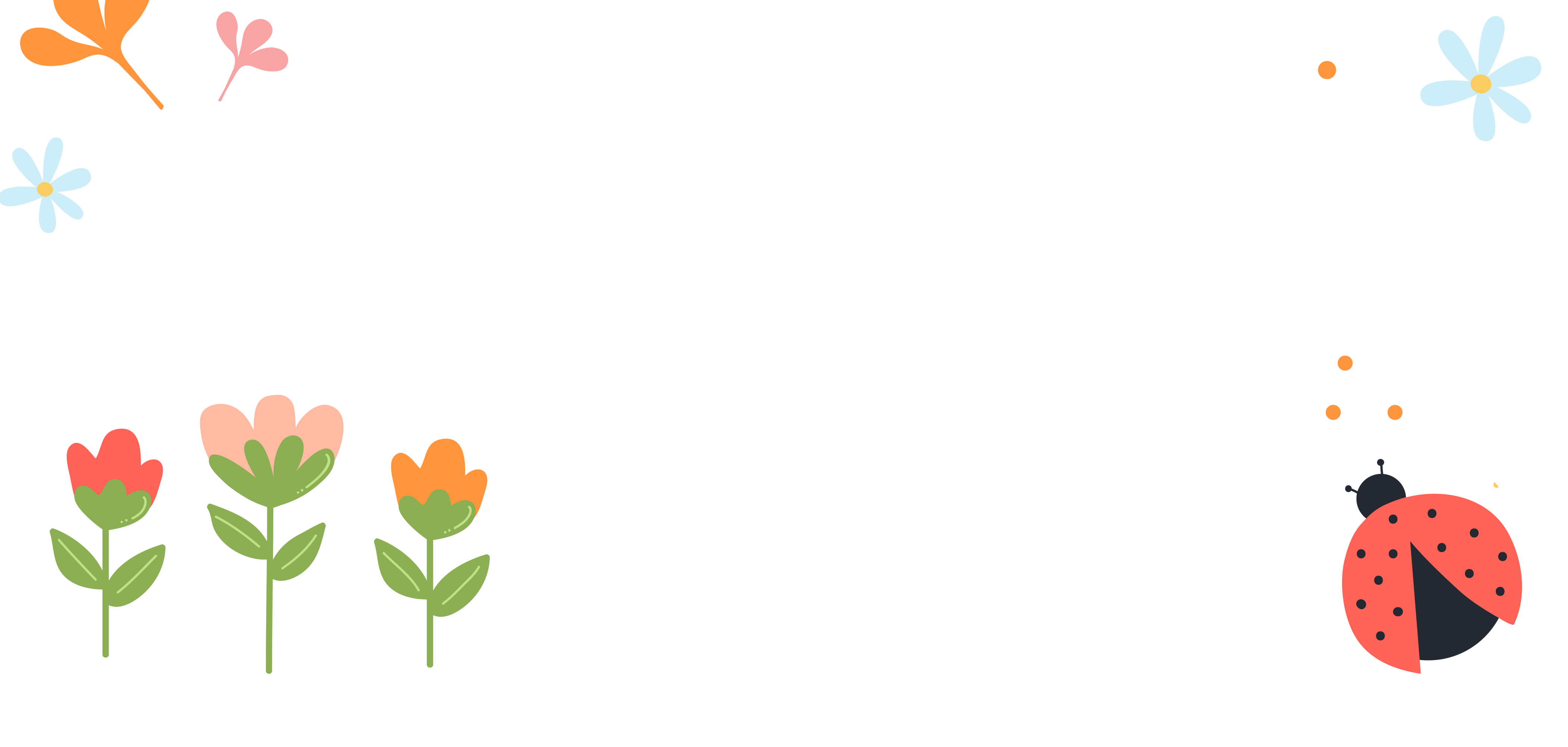 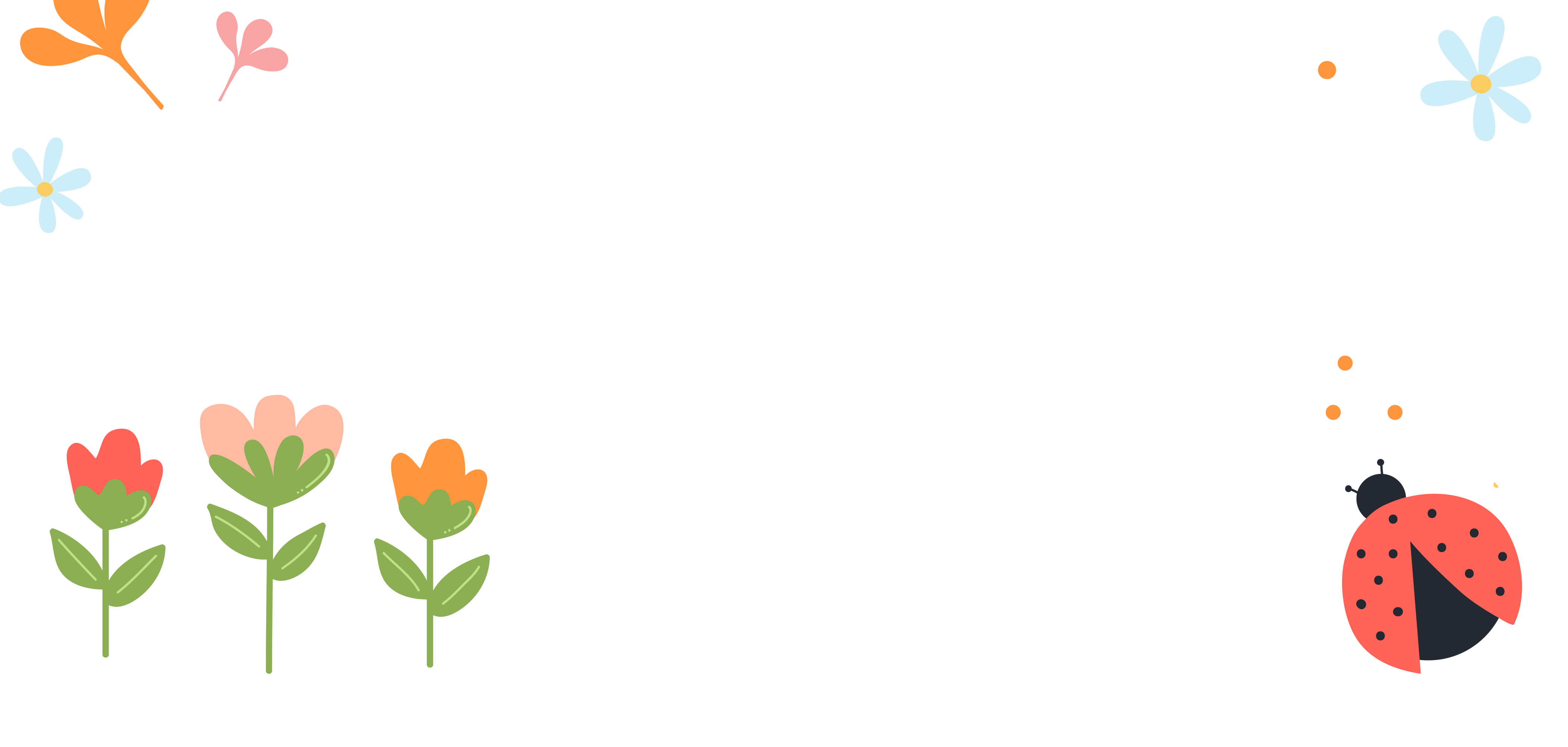 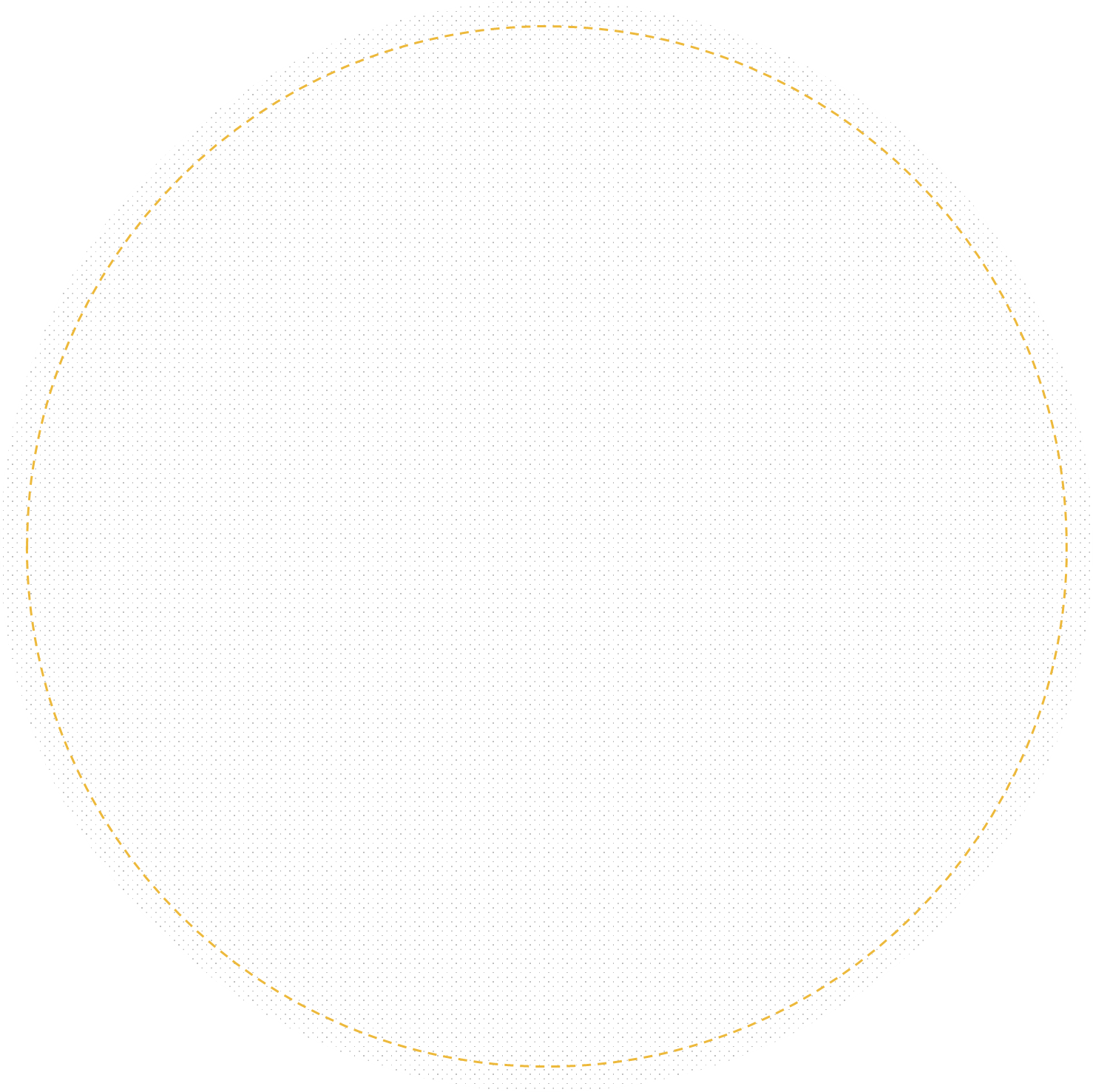 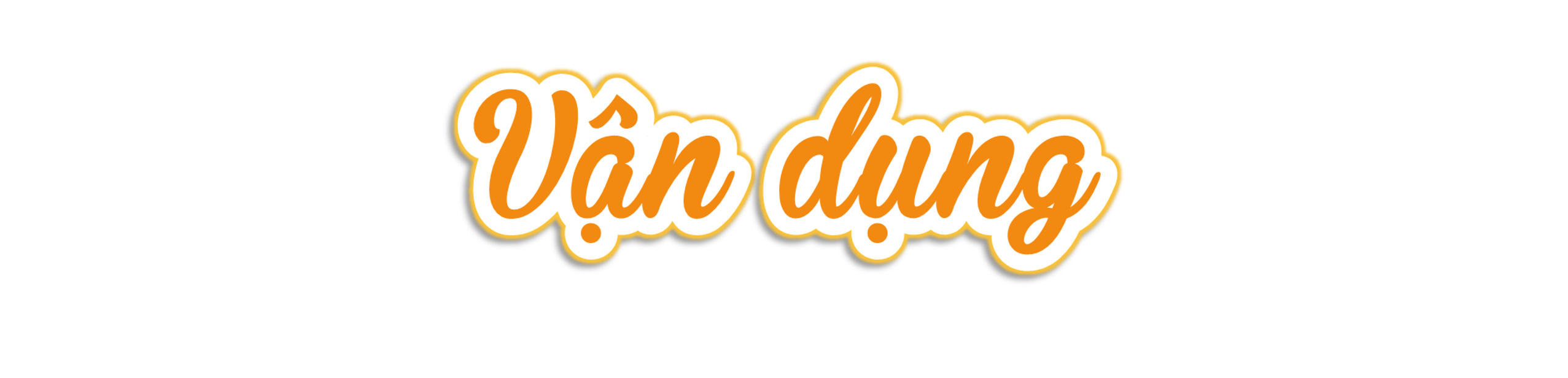 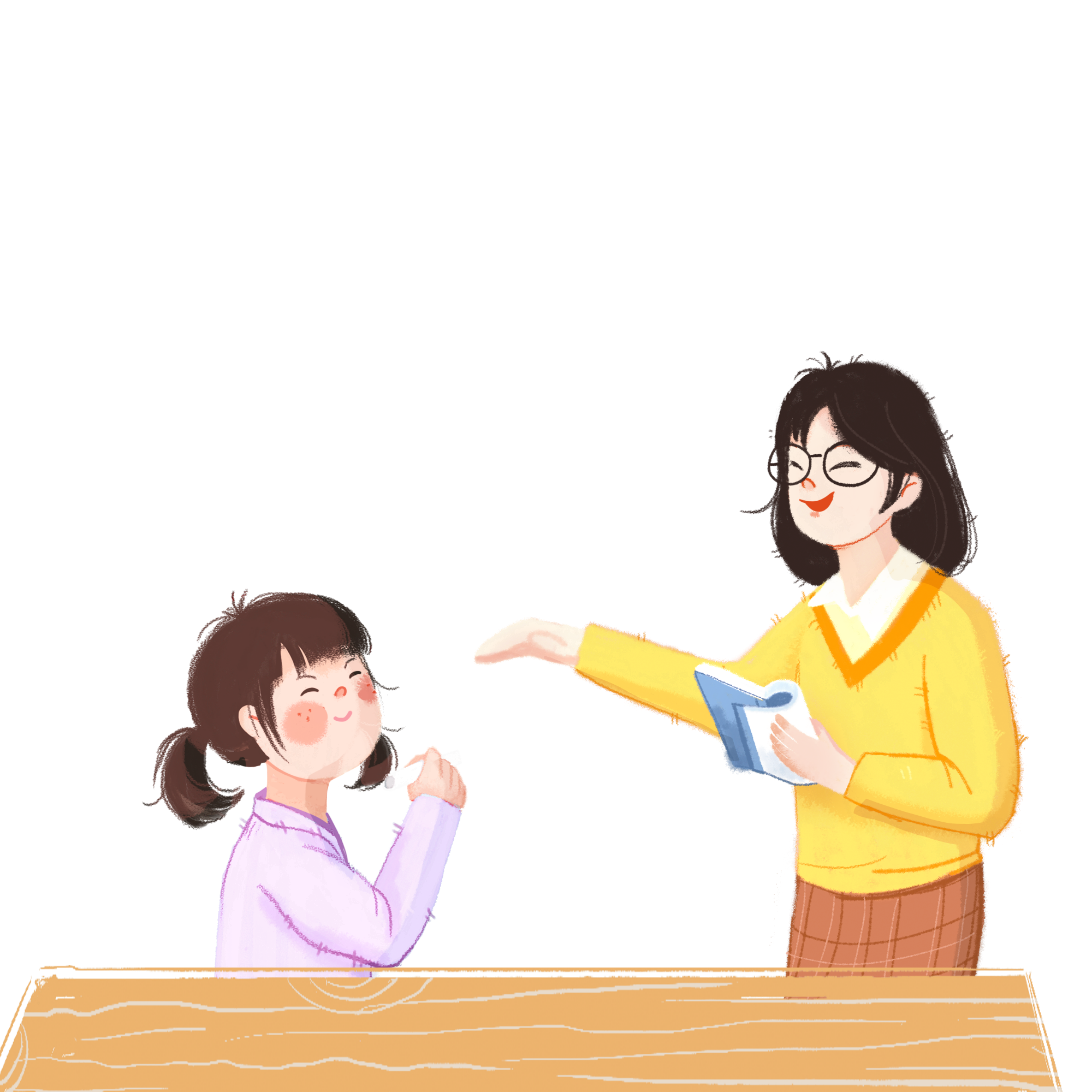 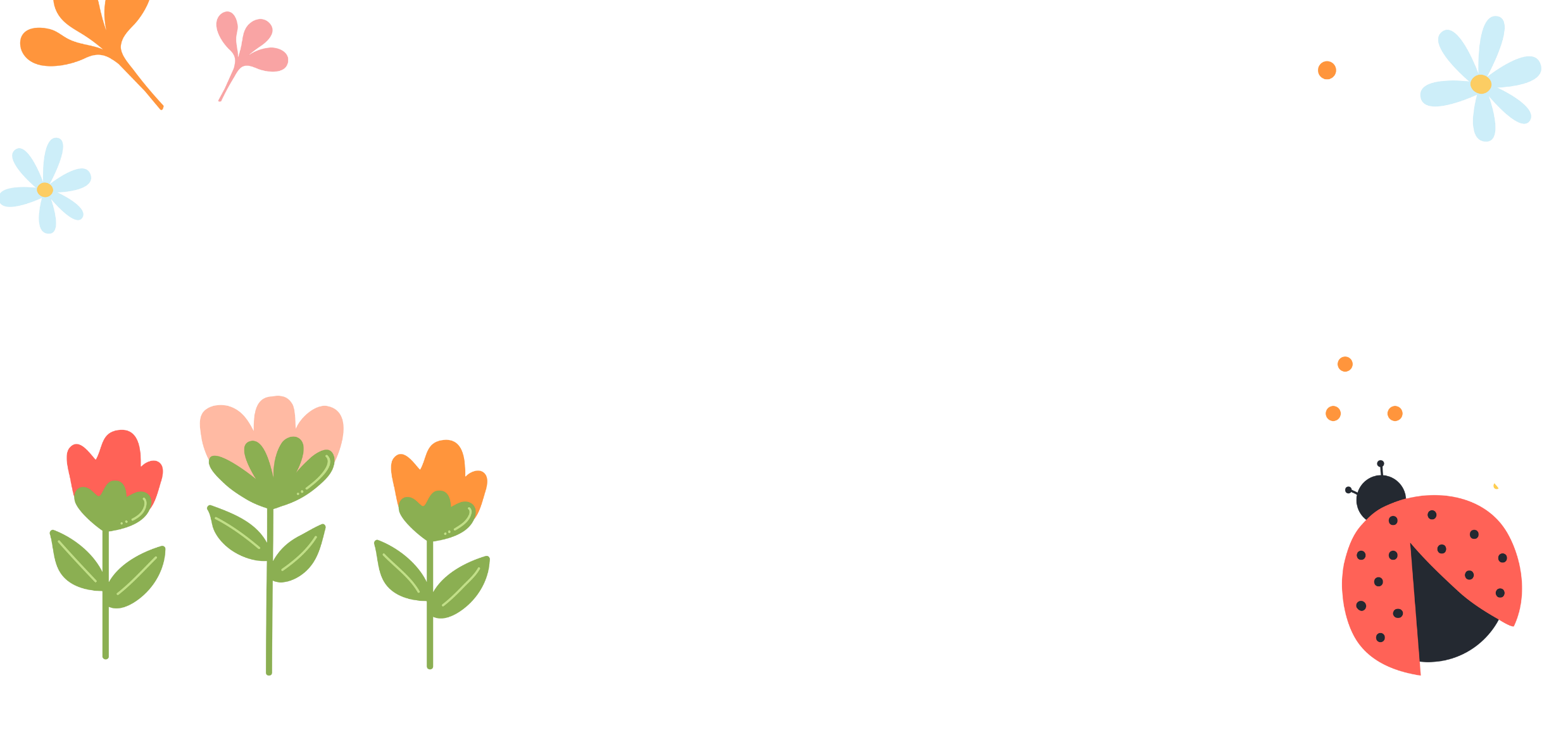 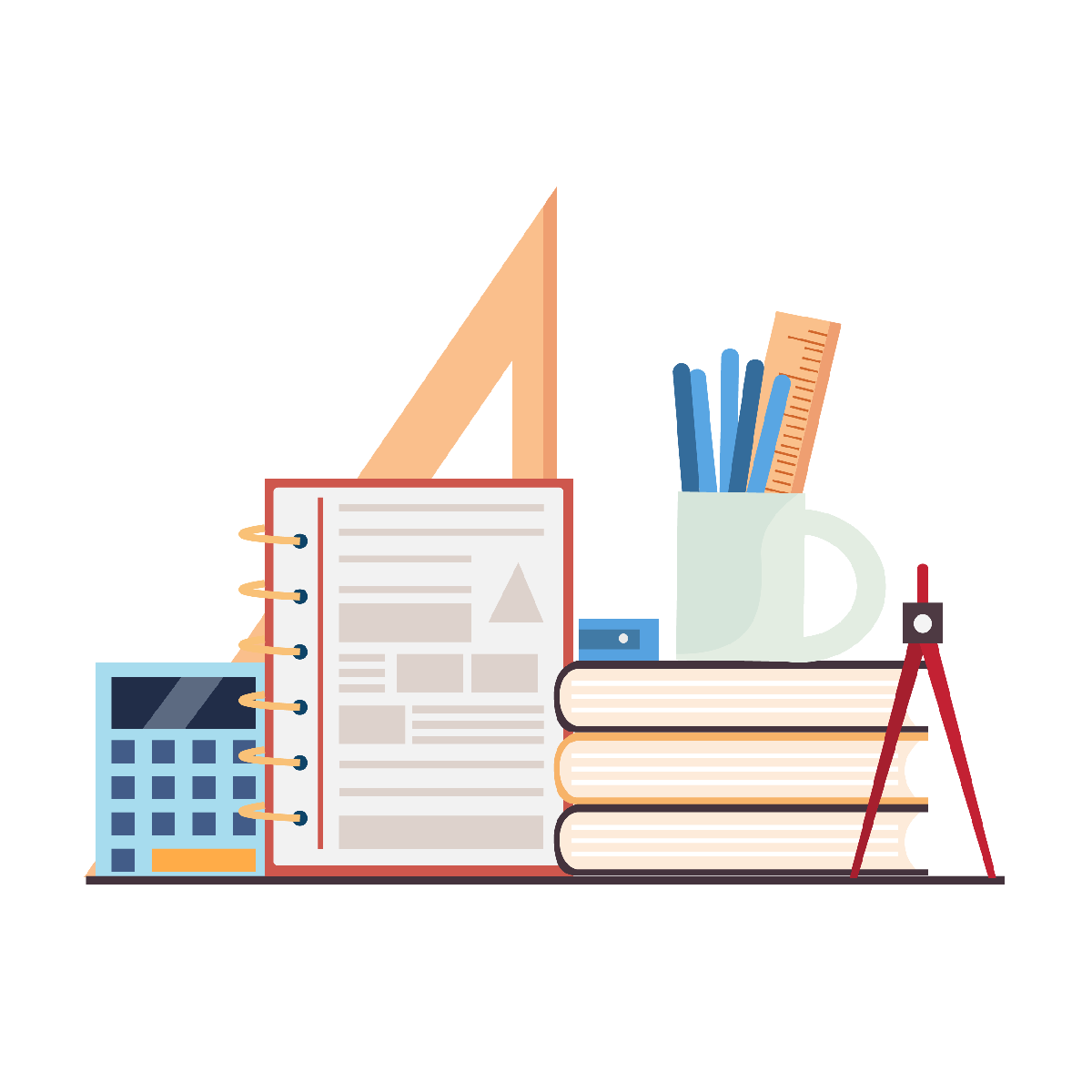 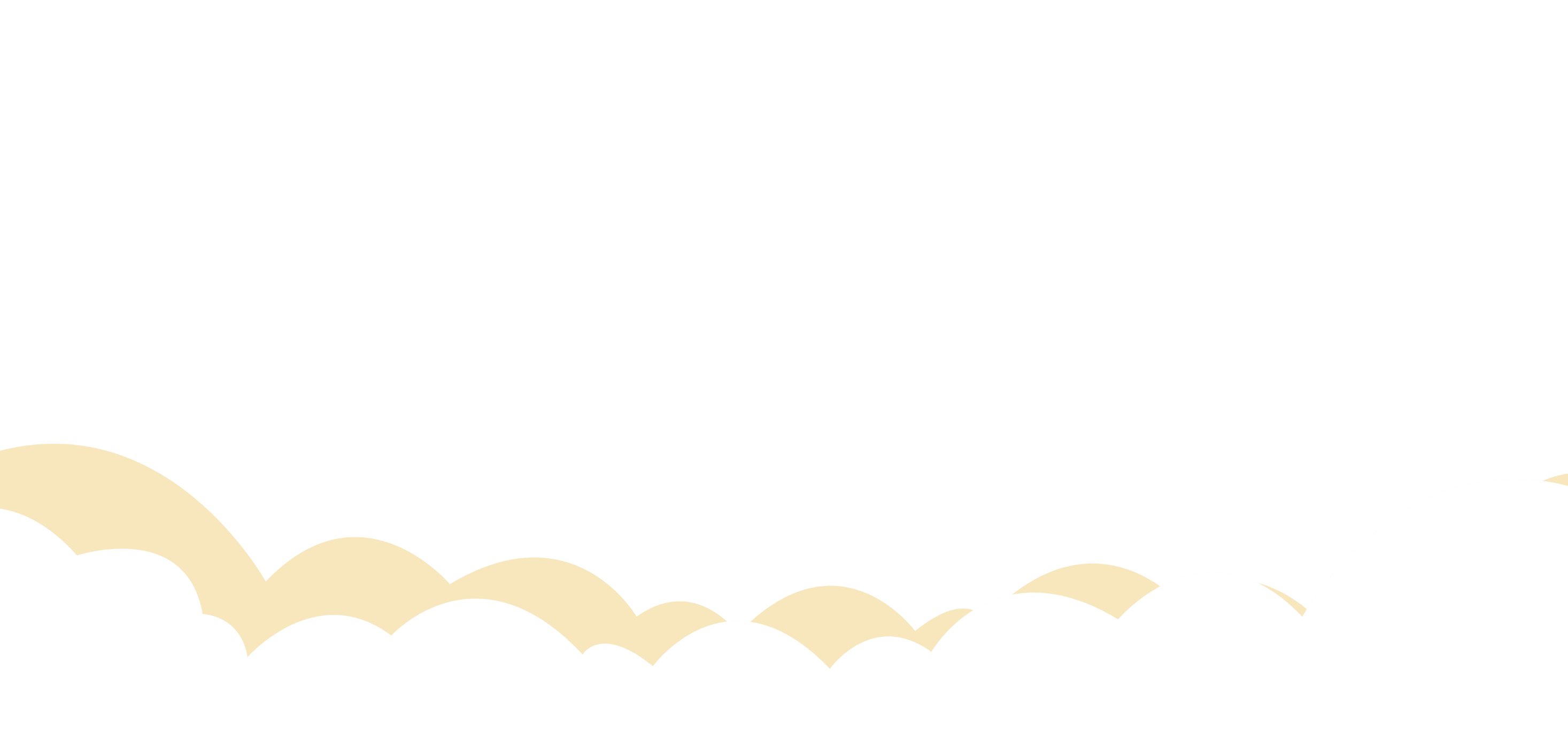 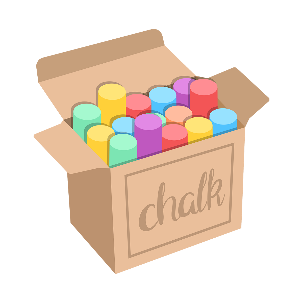 1. Em hãy cùng bạn ghi lại những điều nên làm và không nên làm để phòng tránh bị xâm hại theo mẫu sau
2. Em hãy sưu tầm bài thơ, bài hát,.. hoặc thiết kế tờ rơi tuyên truyền về phòng tránh xâm hại; sau đó, chia sẻ với các bạn trong lớp
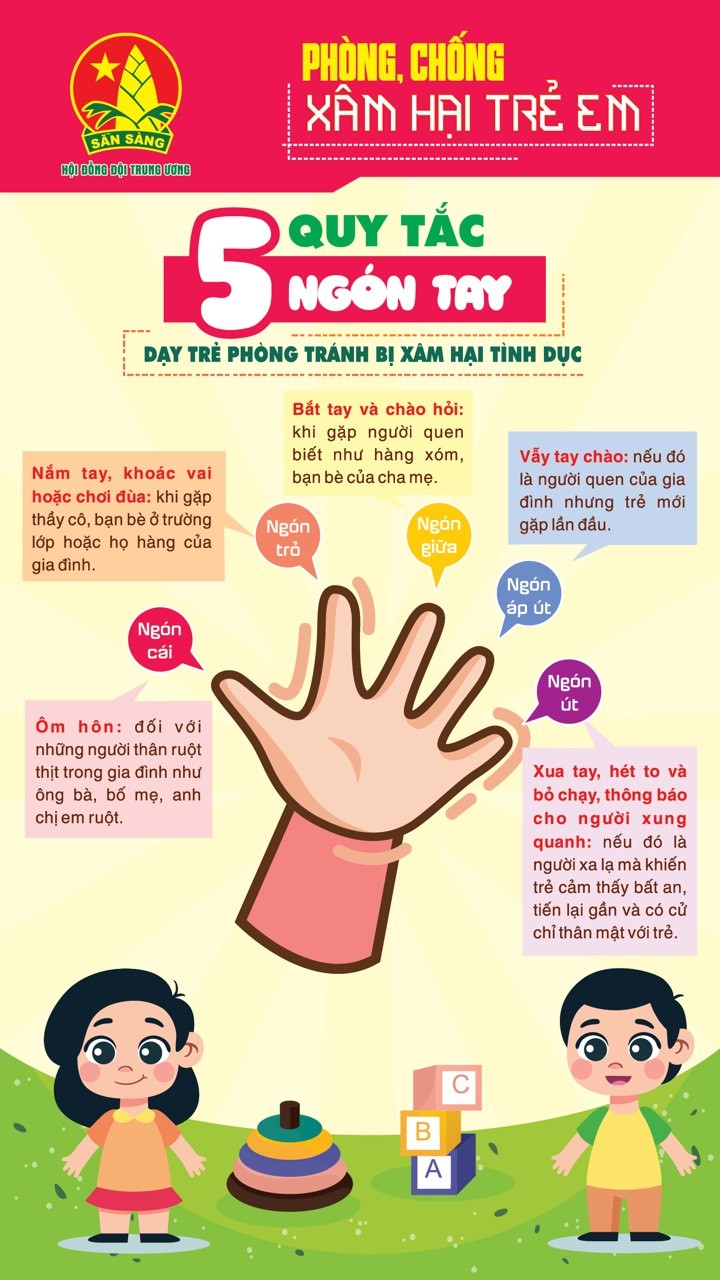 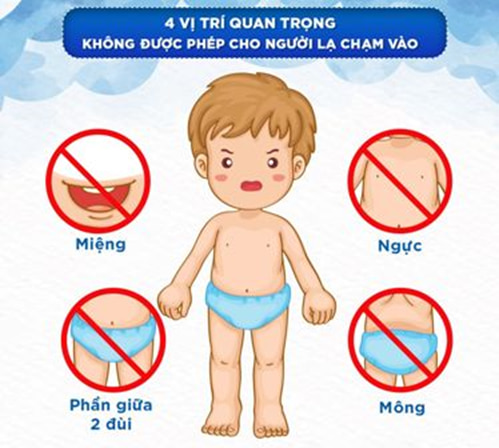 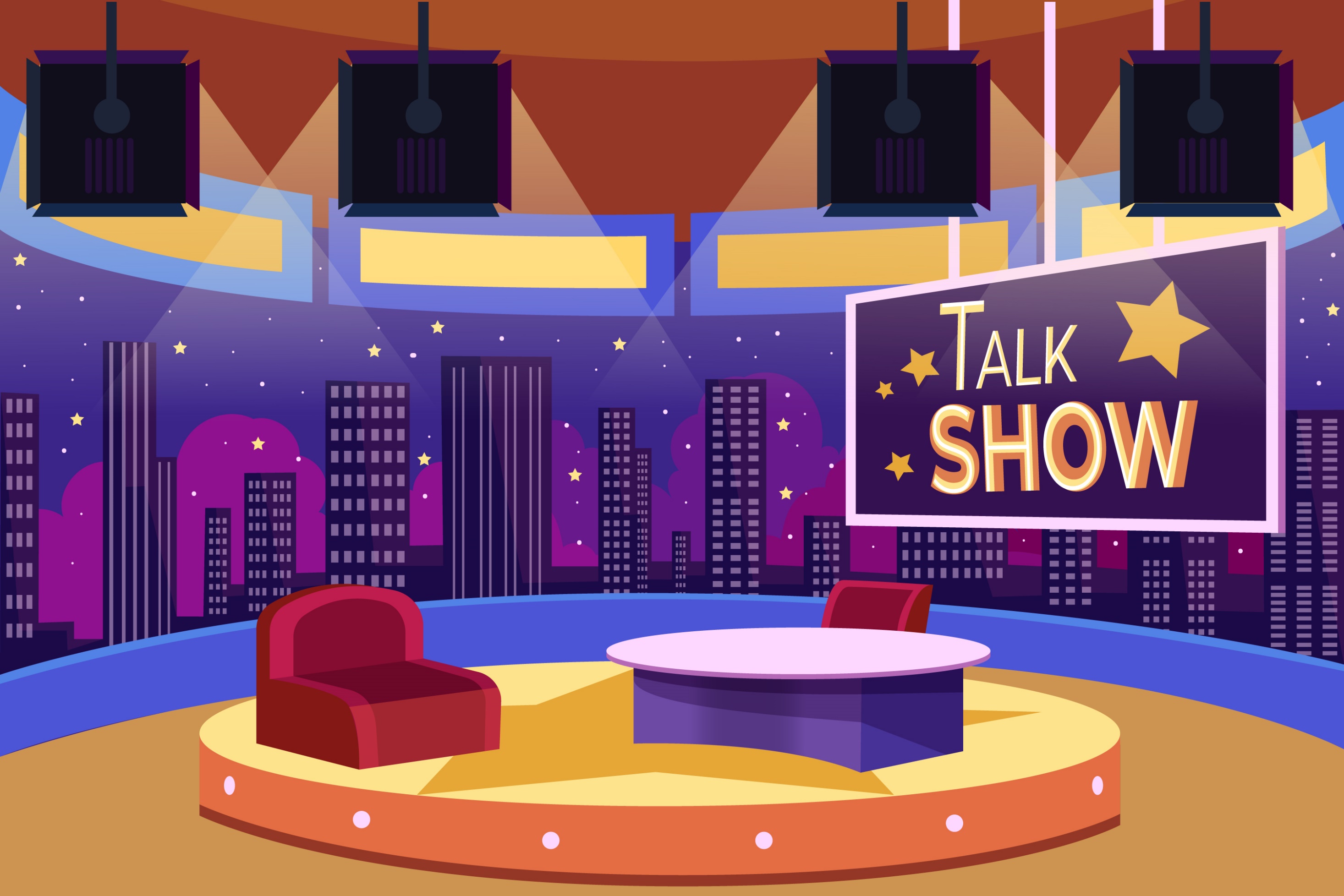 3. Em hãy đóng vai là tuyên truyền viên để phổ biến đến bạn bè các kĩ năng phòng, tránh xâm hại.
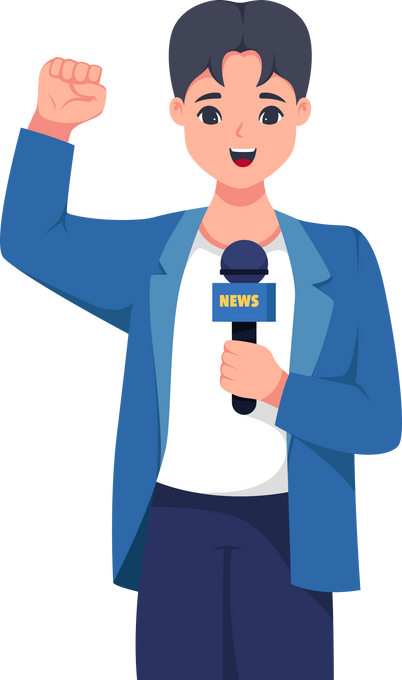 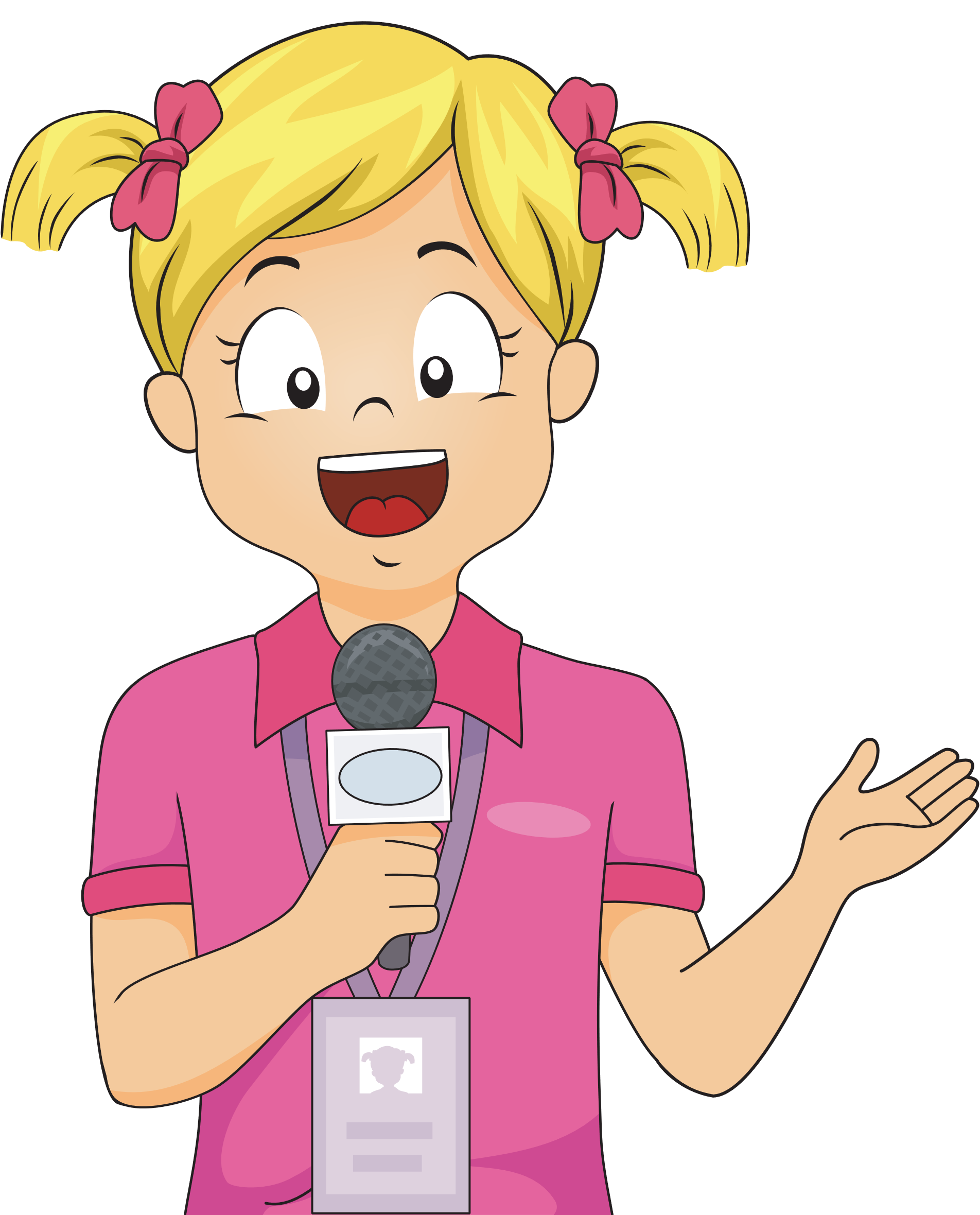 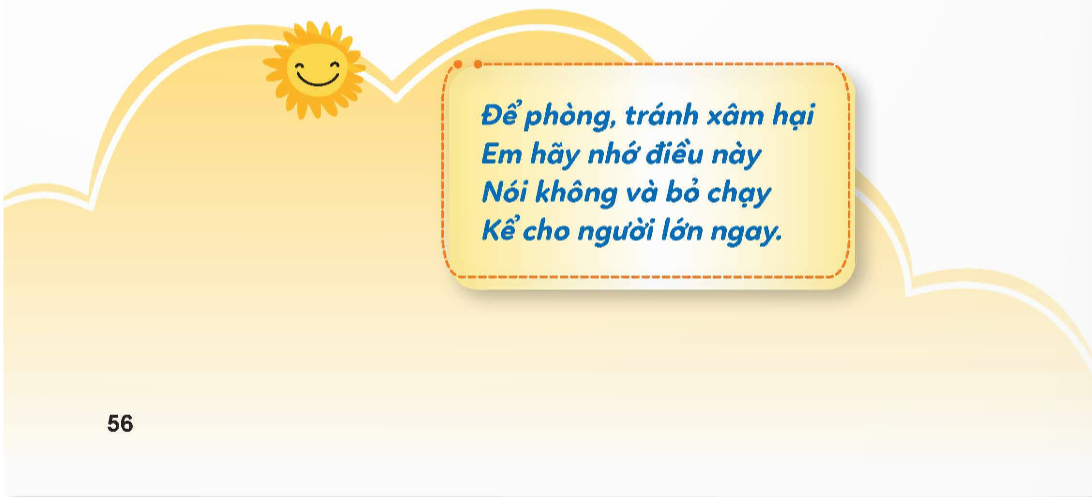 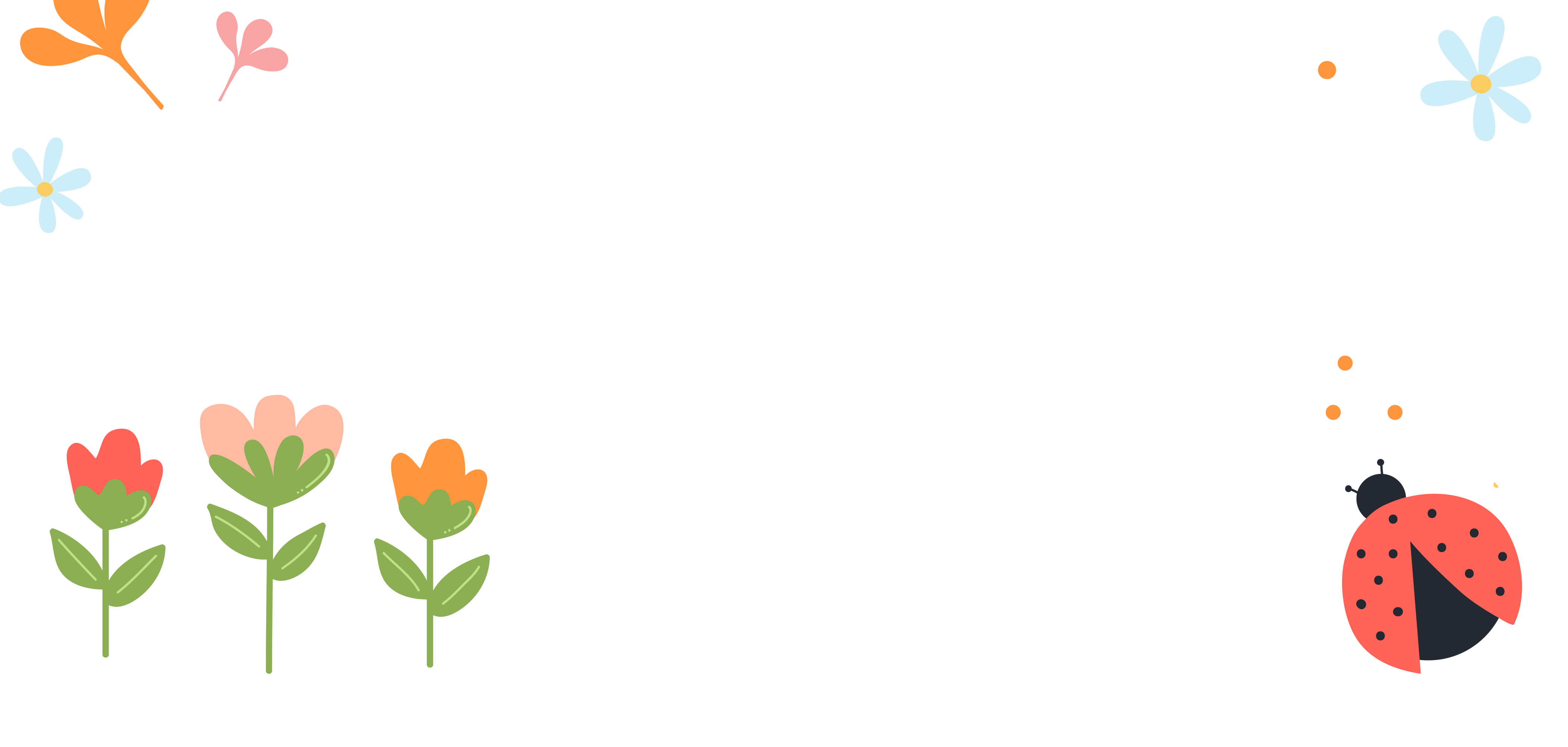 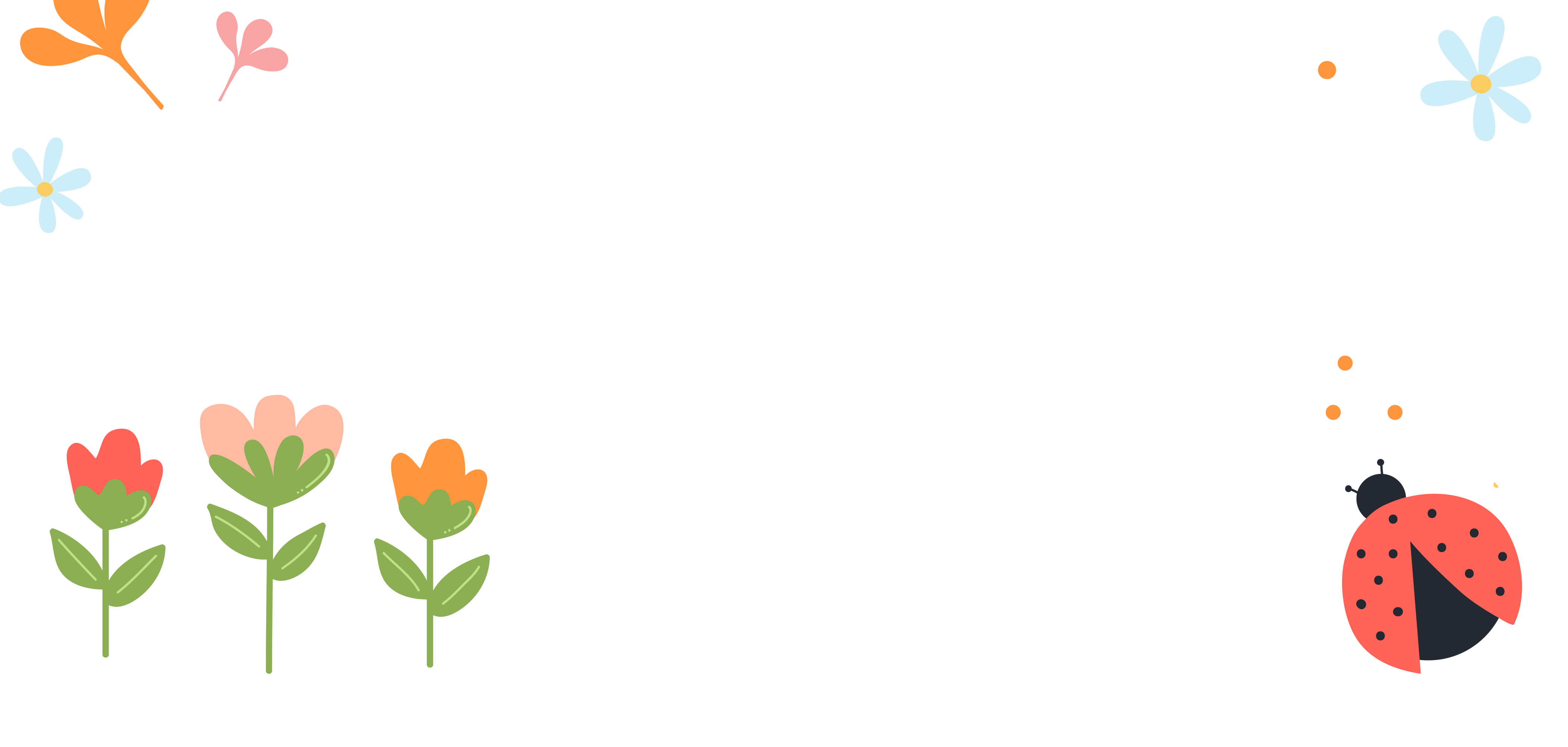 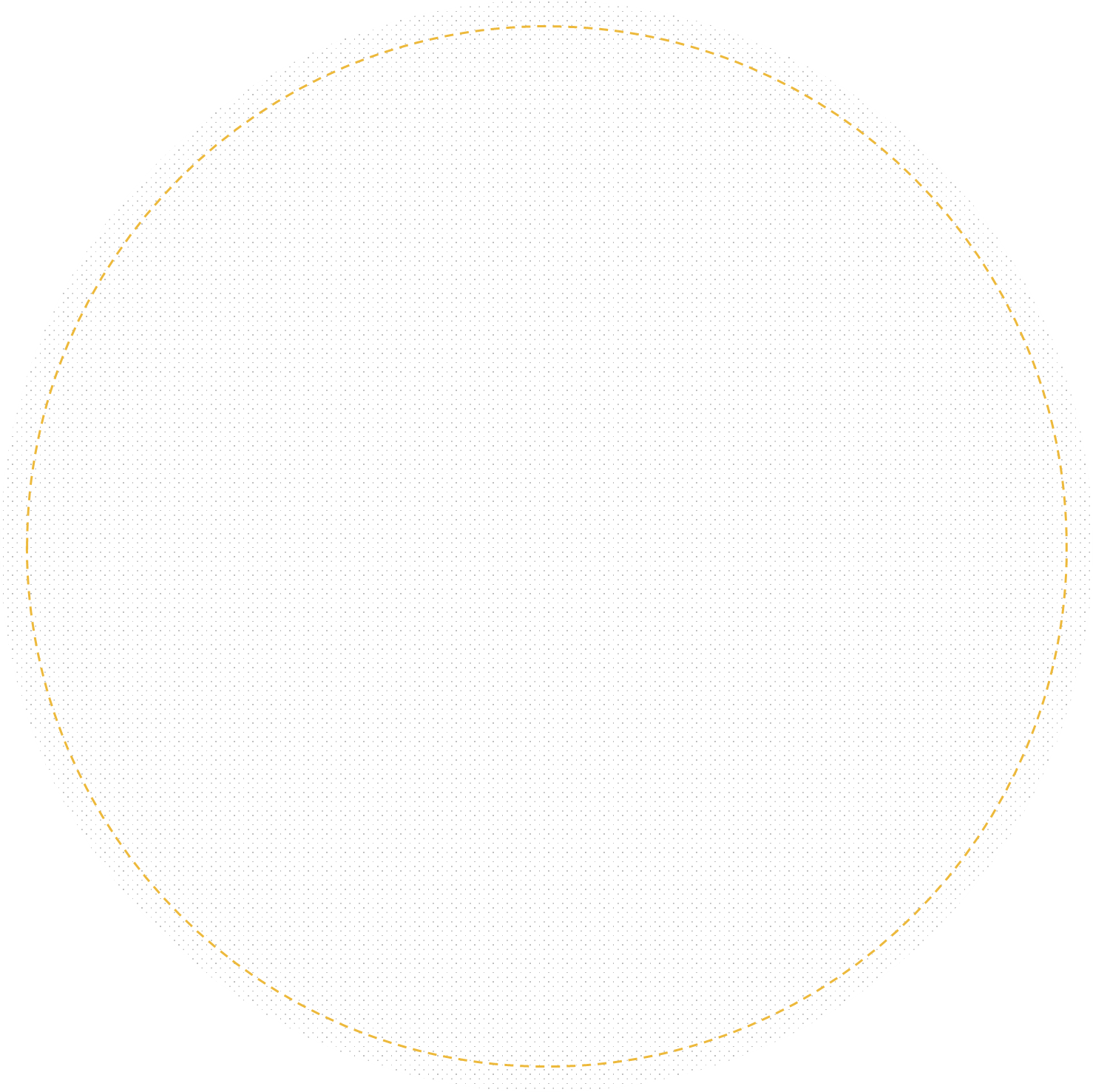 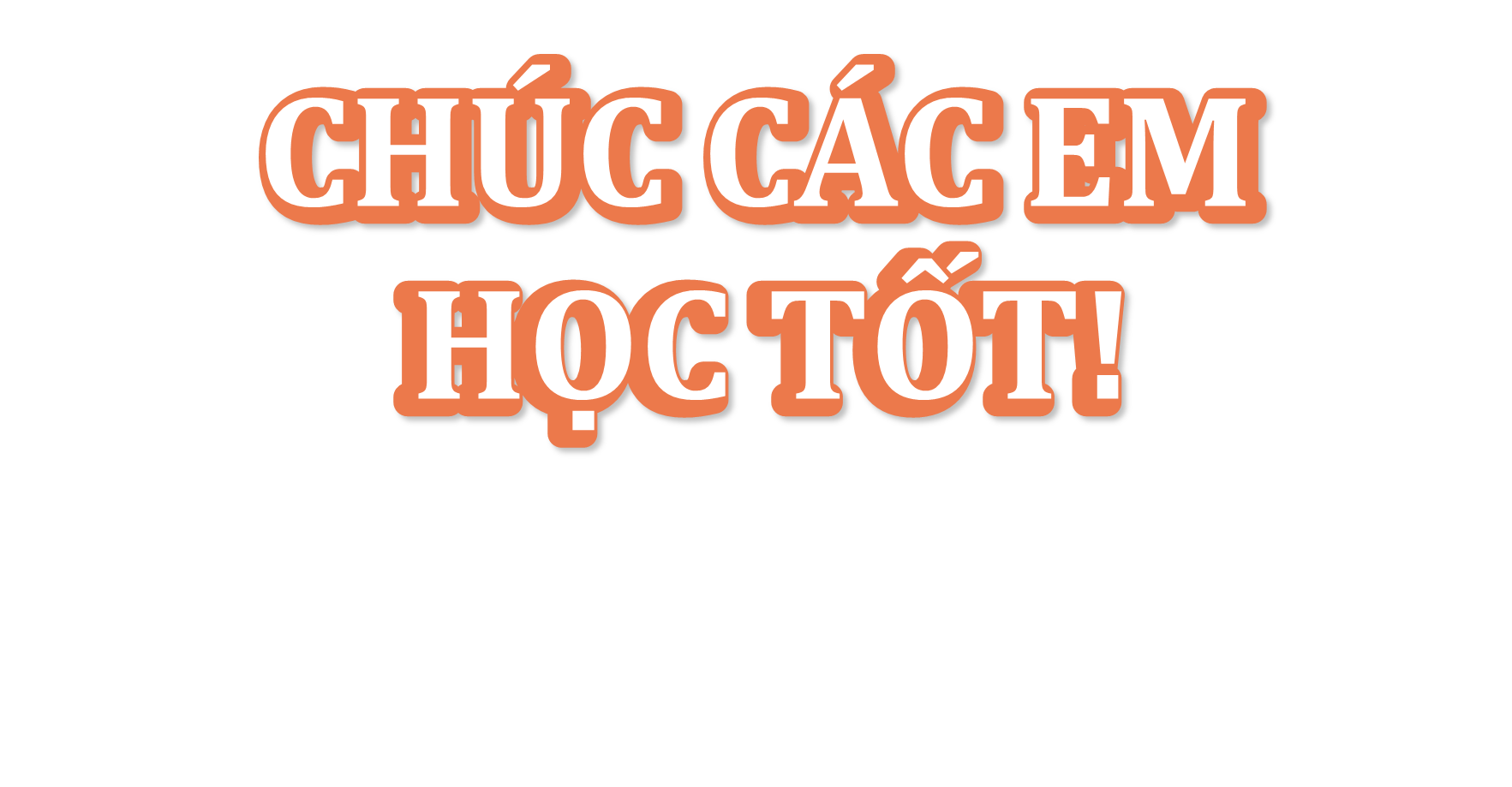 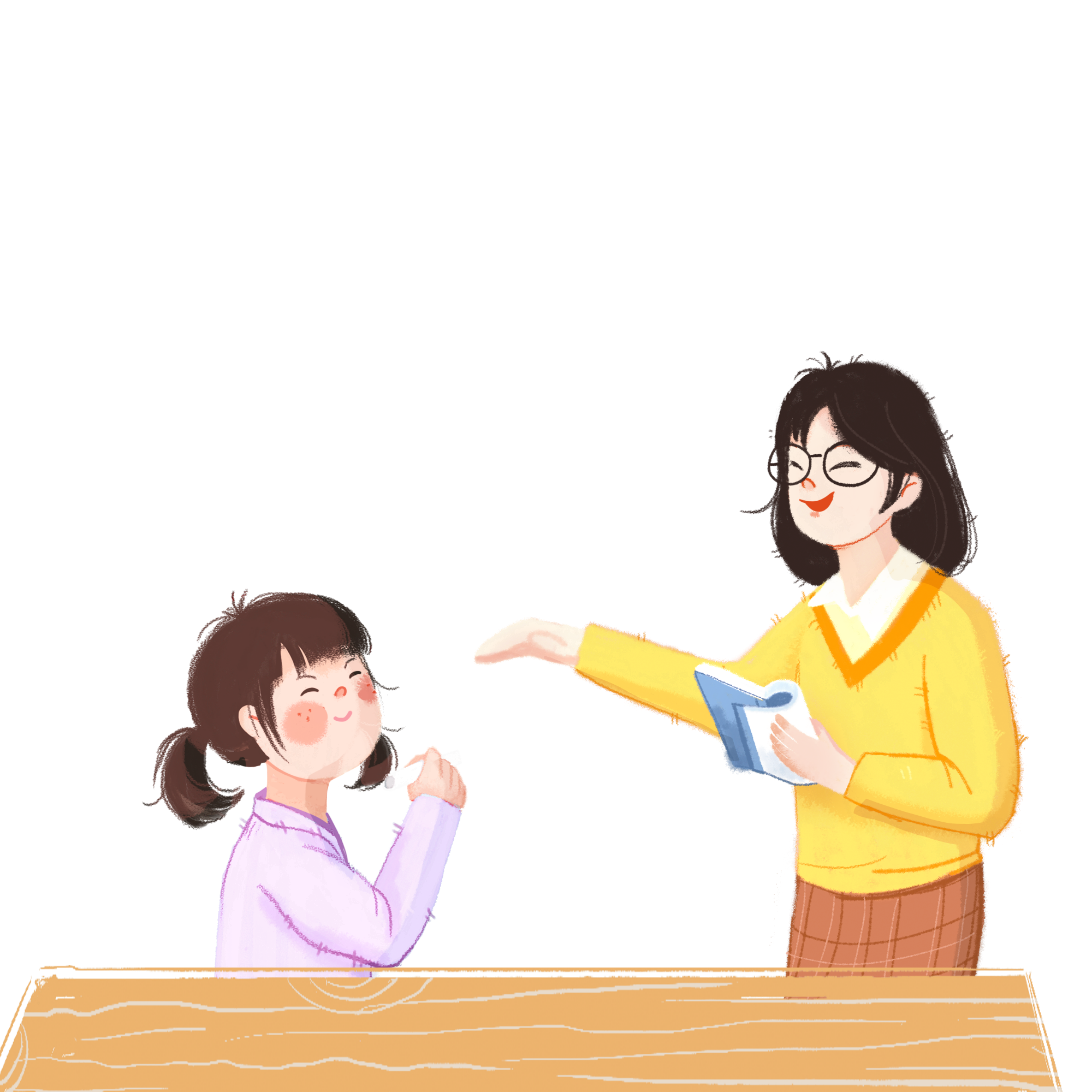 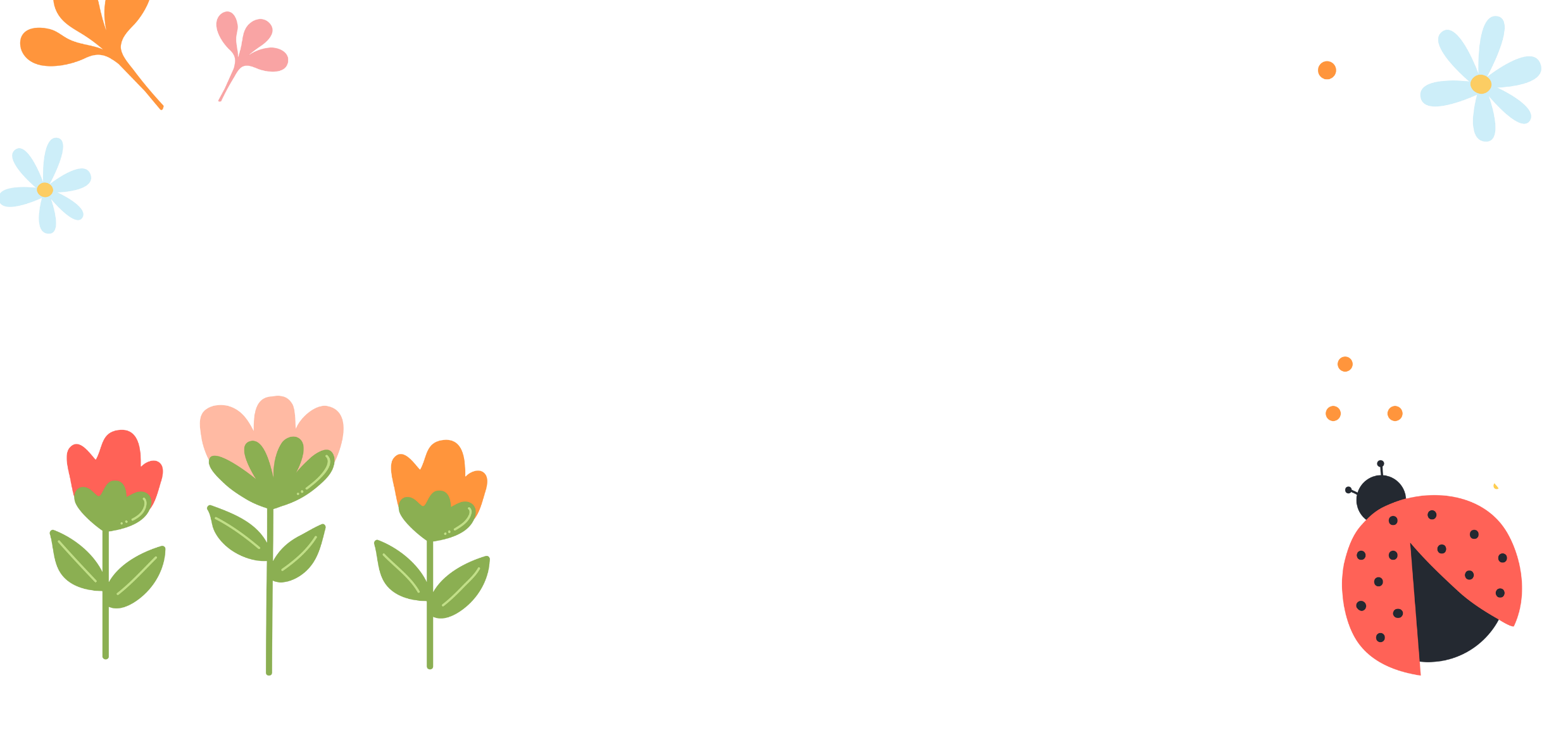 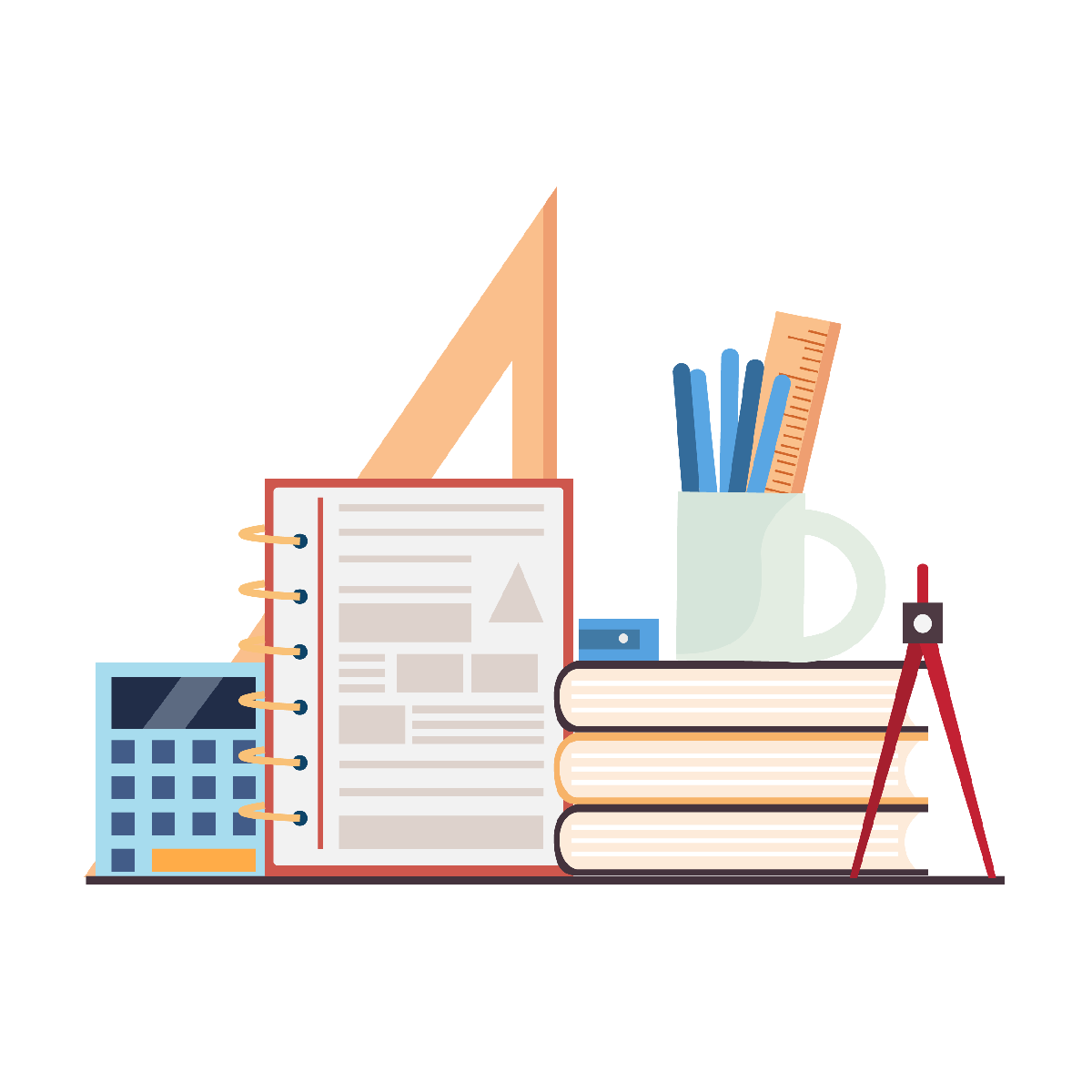 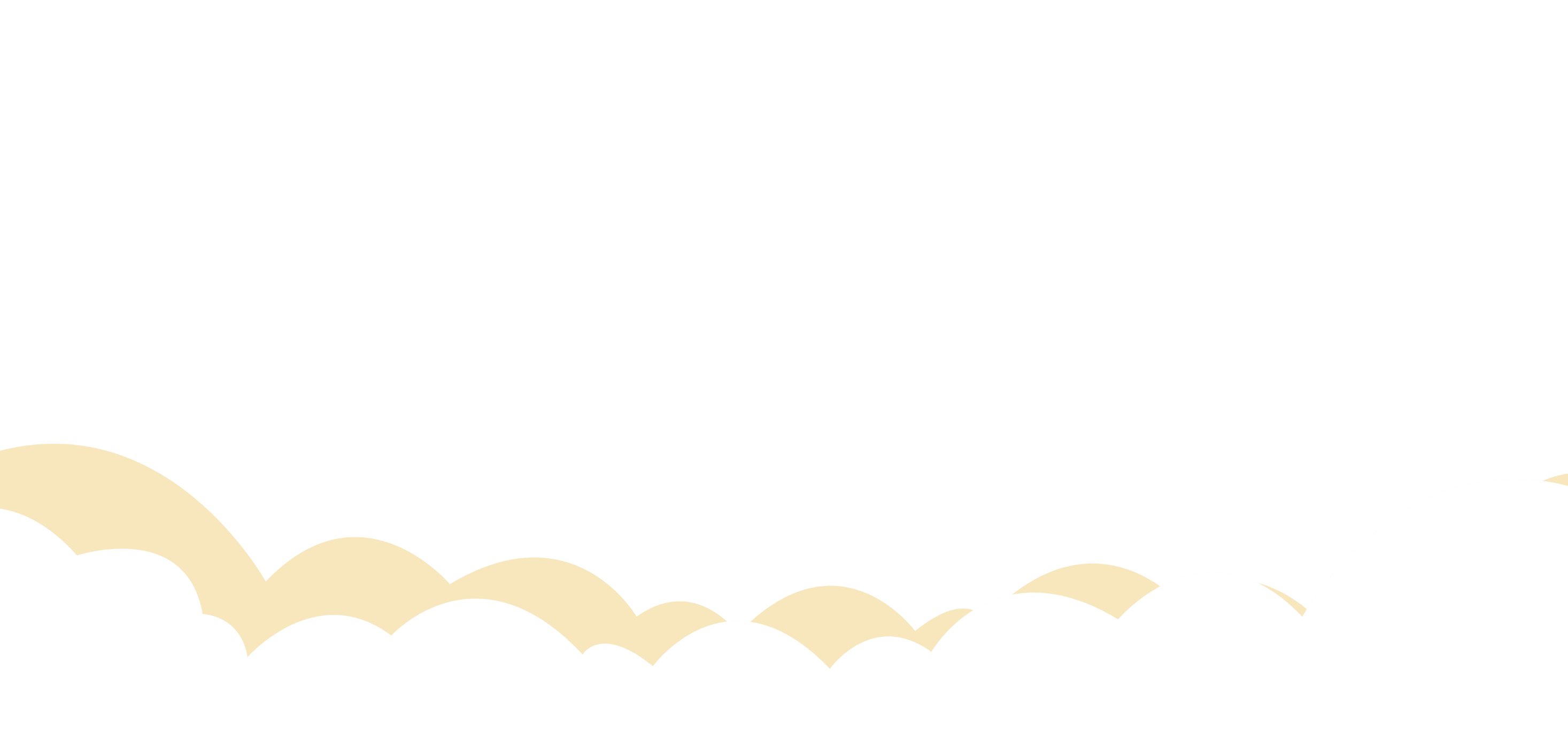 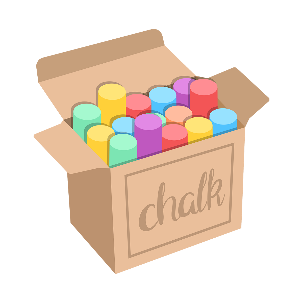